Szinkronizált multiplatform 
élmények
laszlo.mezei@kirowskiisobar.com
2013.11.13
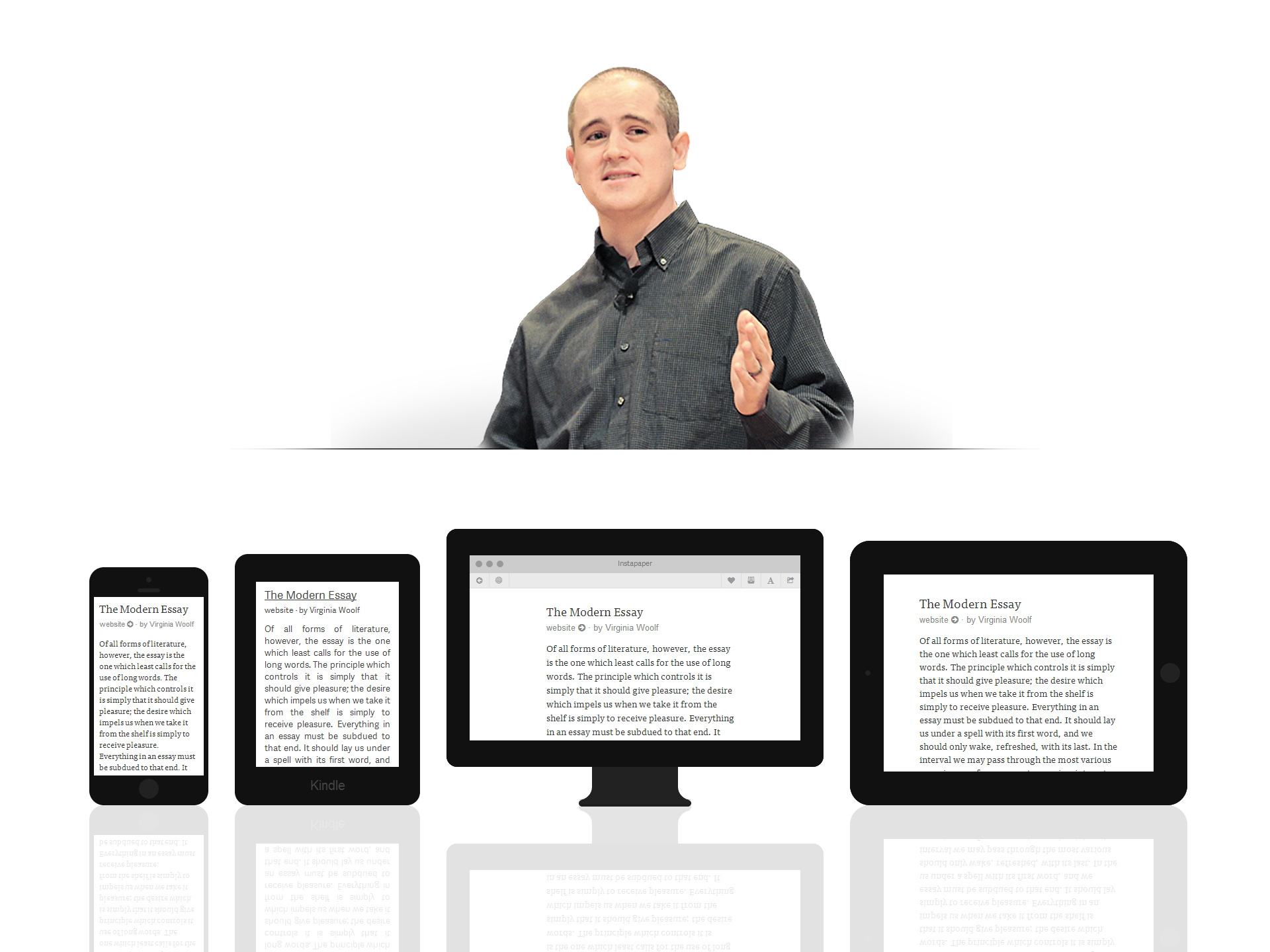 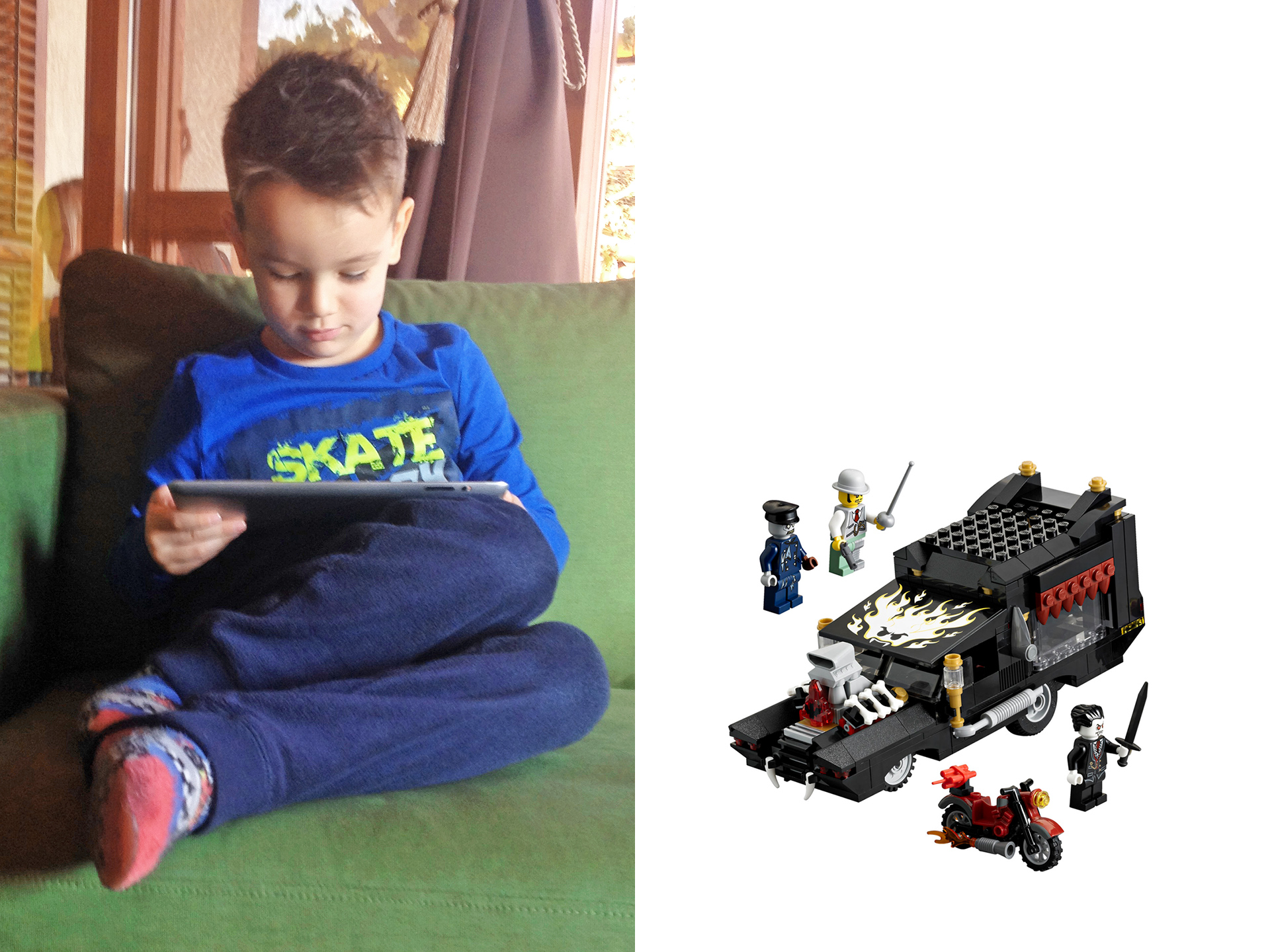 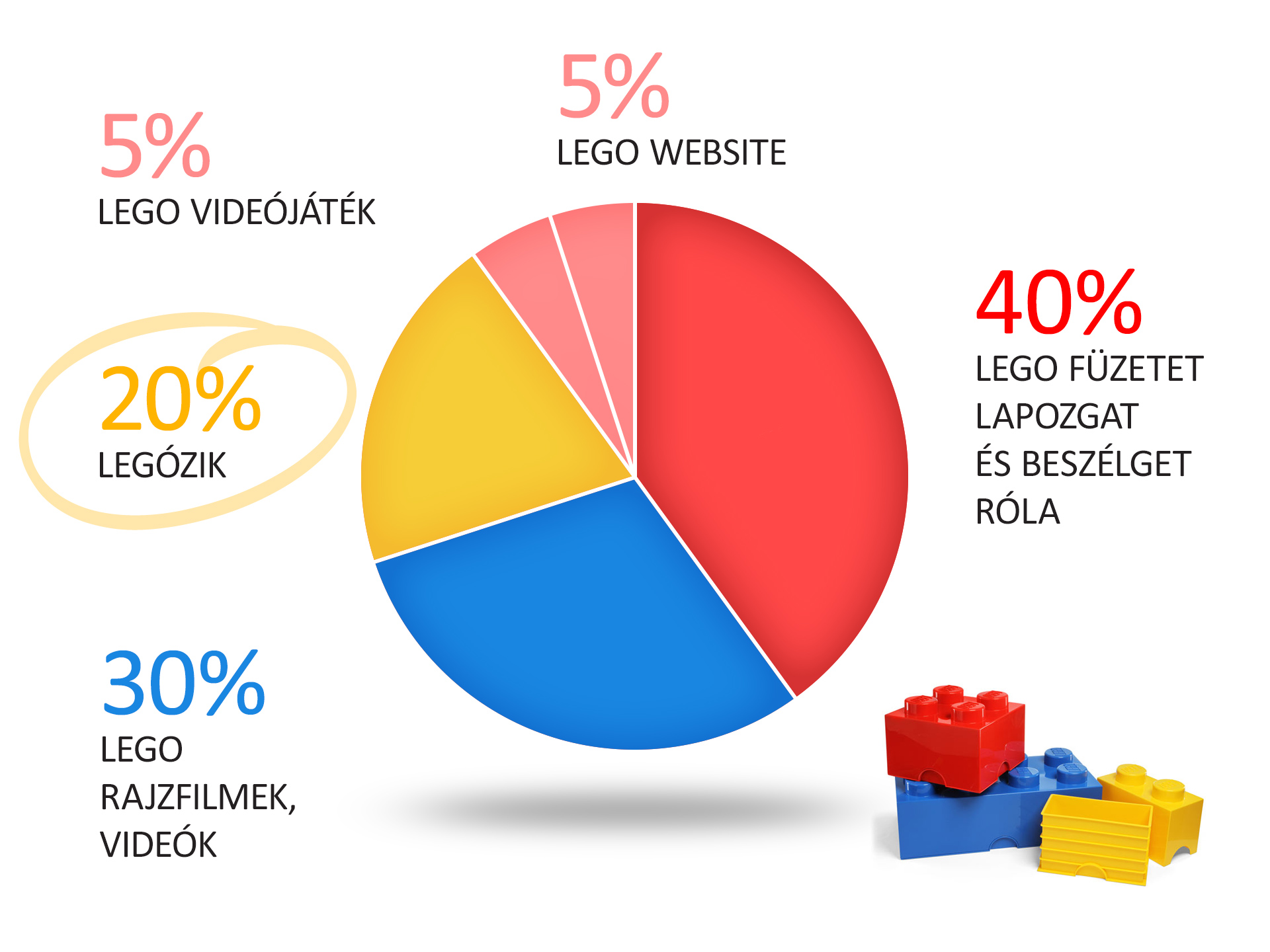 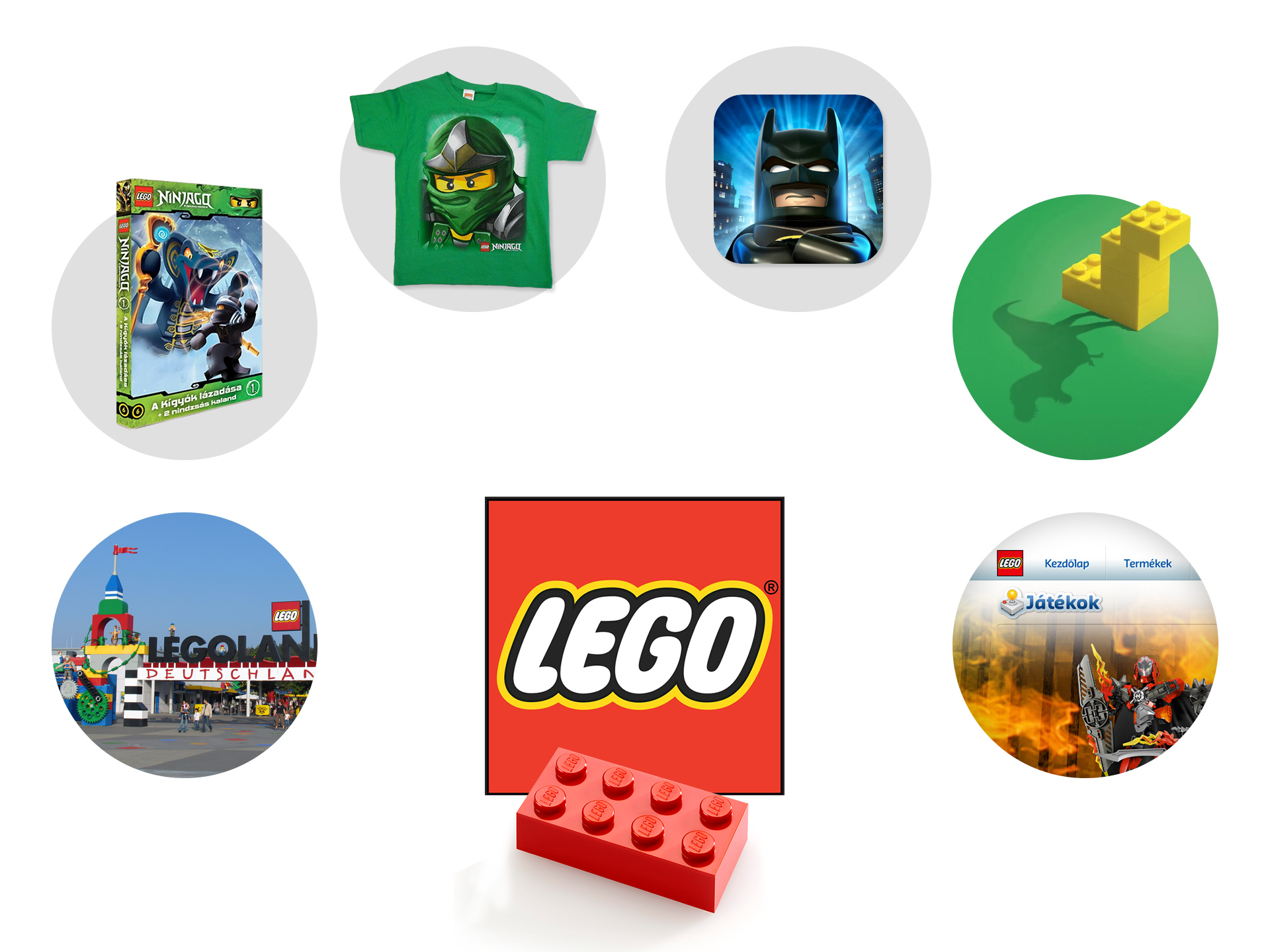 Összehangolt,
többcsatornás élmény
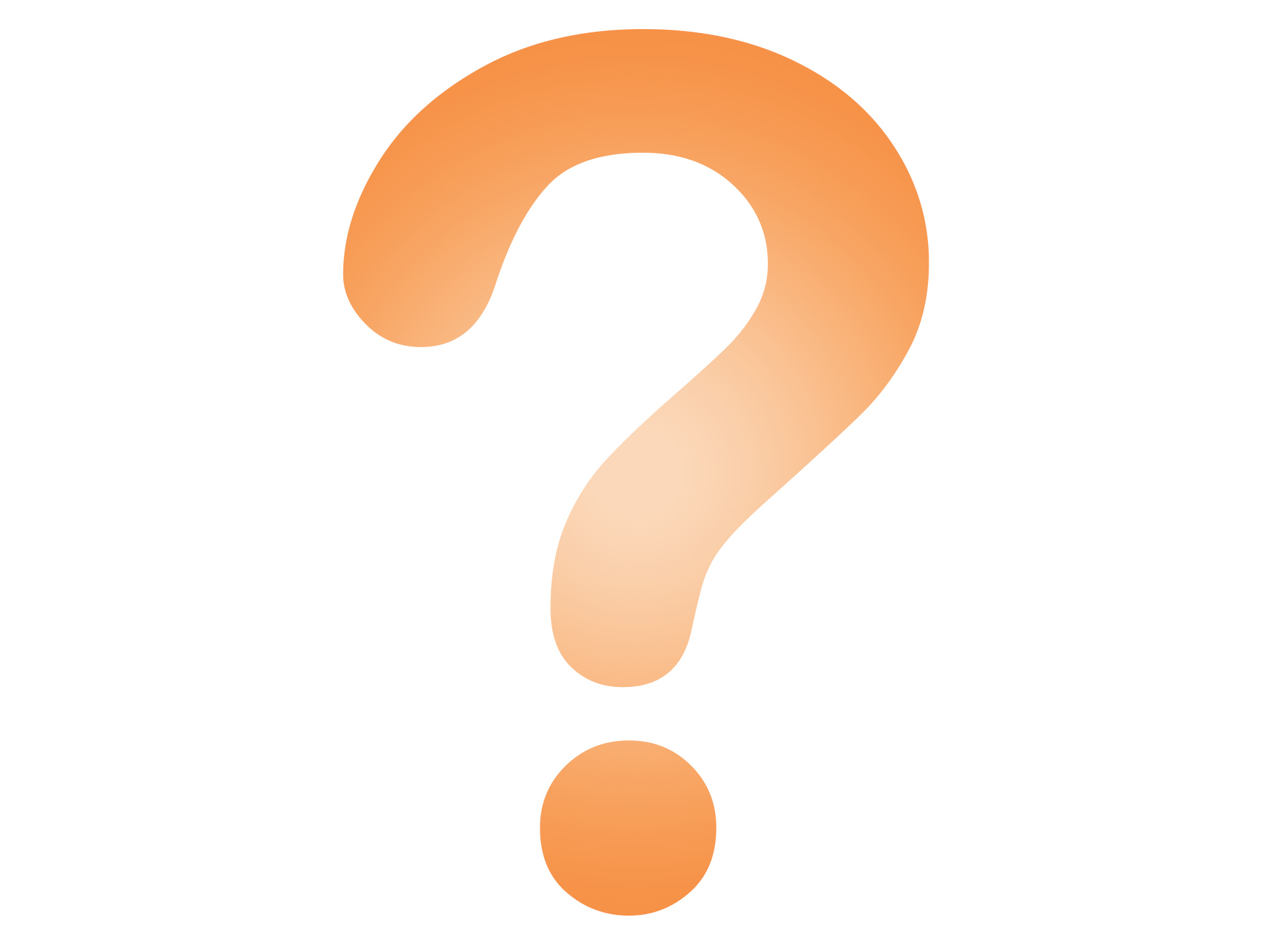 Ugye kapcsolatokat tervezünk?
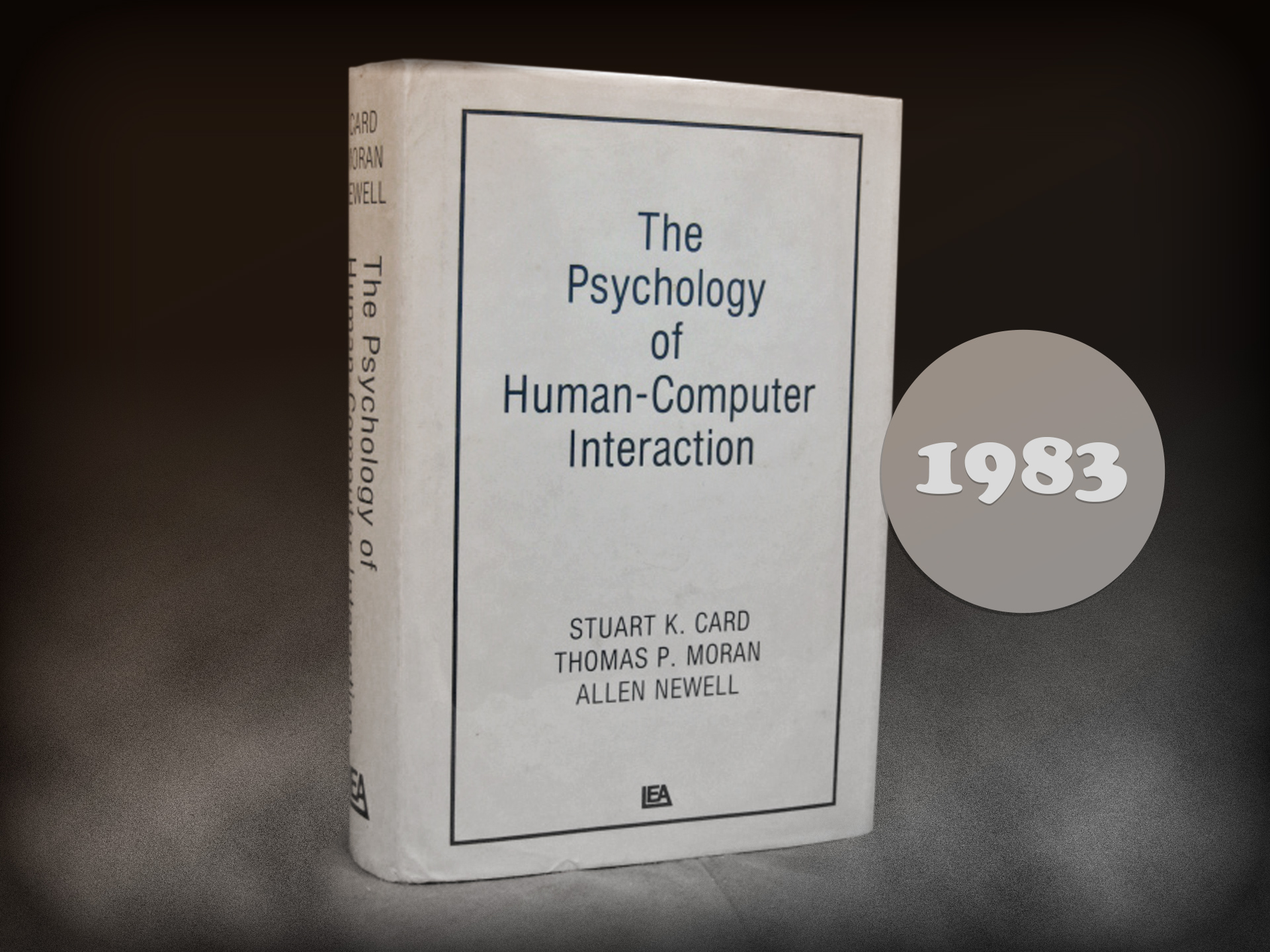 [Speaker Notes: http://www.calibanbooks.com/shop/caliban/0074710.html]
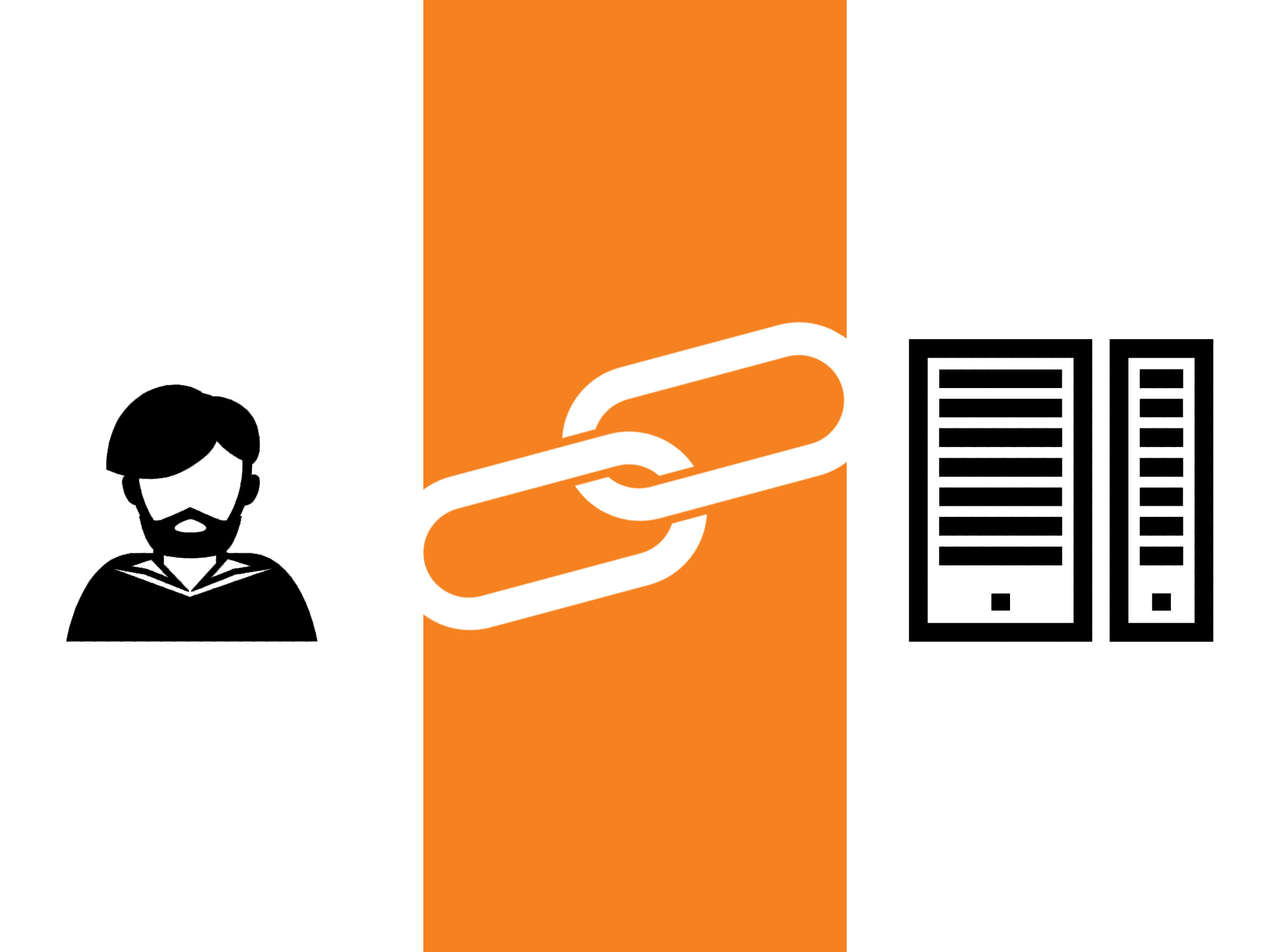 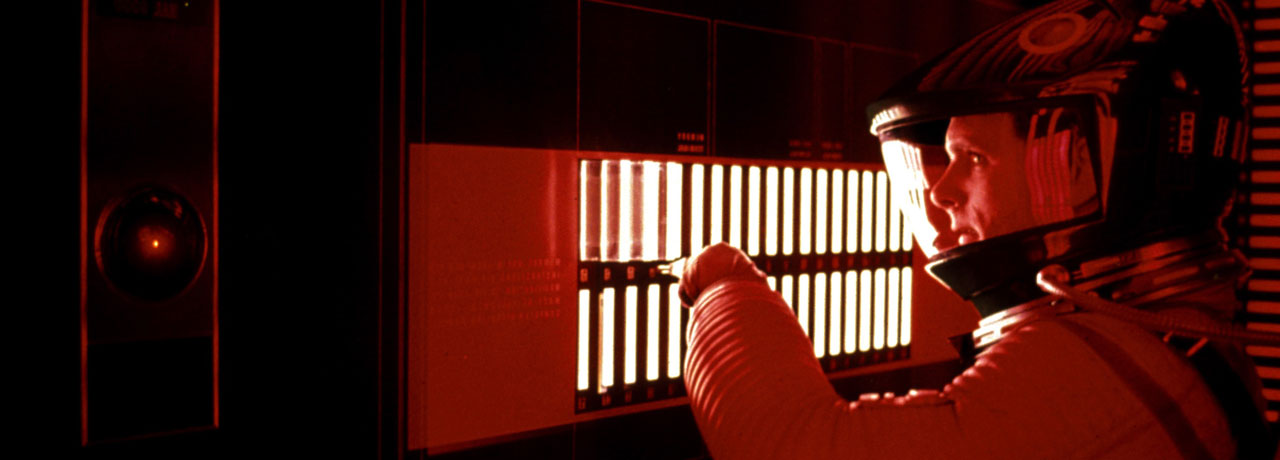 [Speaker Notes: https://www.google.hu/search?q=mainframe+computer&espv=210&es_sm=93&tbm=isch&tbo=u&source=univ&sa=X&ei=jBZ-UrCWA6aK4ATc6oGoDA&ved=0CDEQsAQ&biw=1920&bih=1099#es_sm=93&espv=210&q=2001+space+odyssey+hal+bowman&tbm=isch&facrc=_&imgdii=_&imgrc=_len18vA_optyM%3A%3BeNumh2mU_GlKoM%3Bhttp%253A%252F%252Feverettcollection.com%252Fimg%252F2001-a-space-odyssey.jpg%3Bhttp%253A%252F%252Feverettcollection.com%252F%3B1280%3B460]
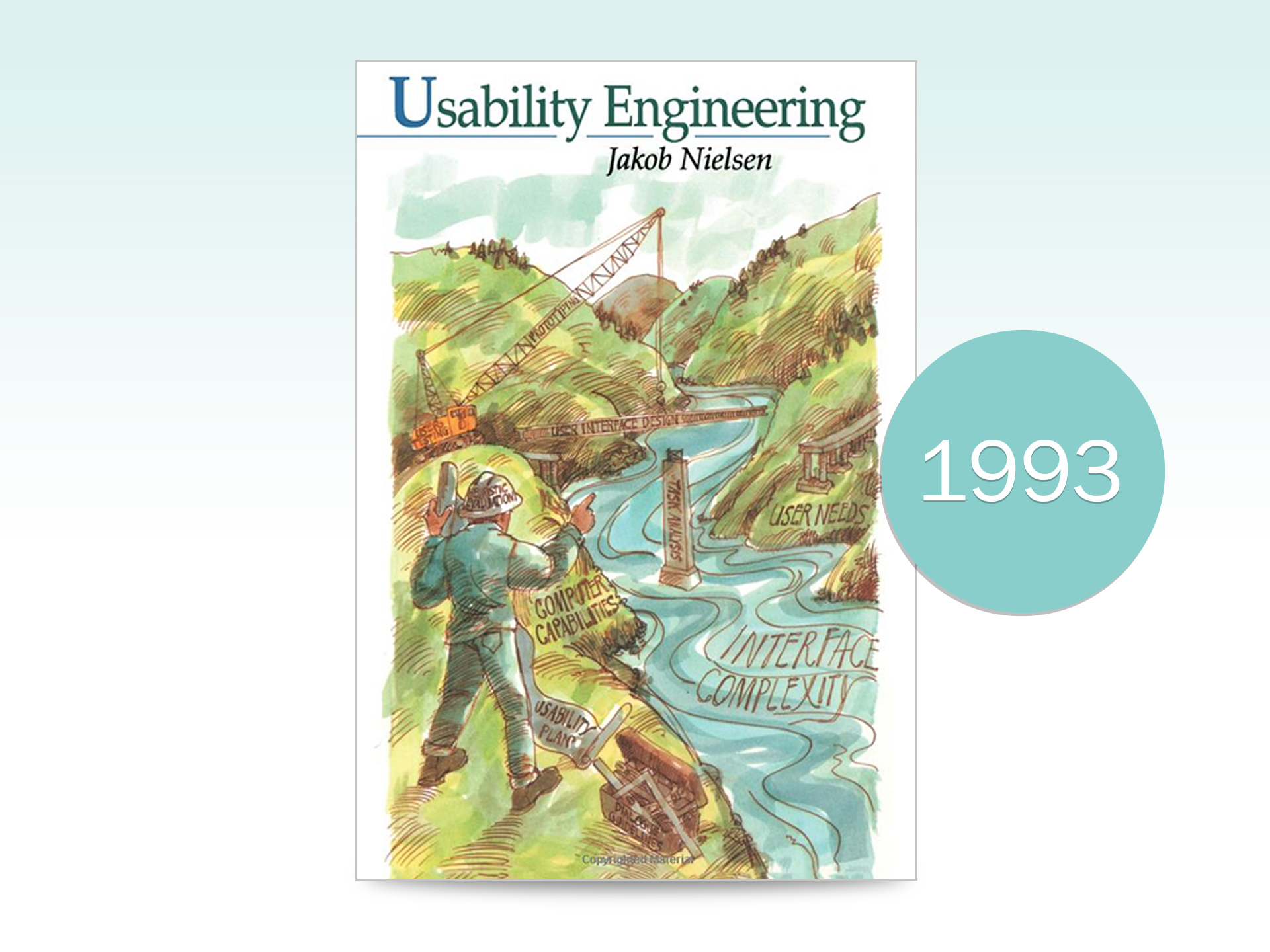 [Speaker Notes: http://www.amazon.com/dp/0125184069/ref=as_li_ss_til?tag=meausallc-20&camp=213381&creative=390973&linkCode=as4&creativeASIN=0125184069&adid=0RYP2MPF97HKP3AM4FWV&&ref-refURL=http%3A%2F%2Frcm.amazon.com%2Fe%2Fcm%3Flt1%3D_top%26bc1%3DFFFFFF%26IS1%3D1%26bg1%3DFFFFFF%26fc1%3D000000%26lc1%3D0000FF%26t%3Dmeausallc-20%26o%3D1%26p%3D8%26l%3Das4%26m%3Damazon%26f%3Difr%26ref%3Dss_til%26asins%3D0125184069]
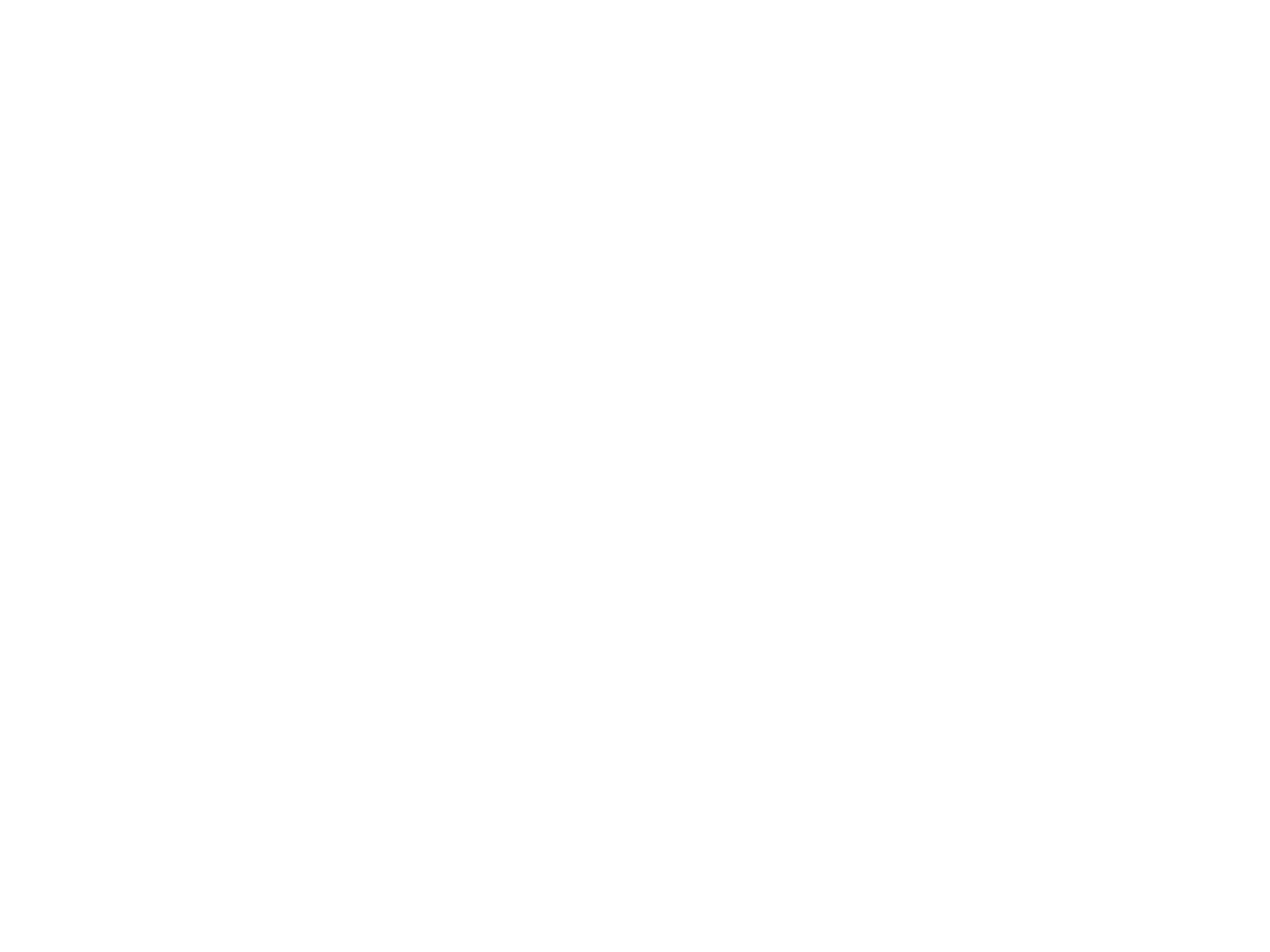 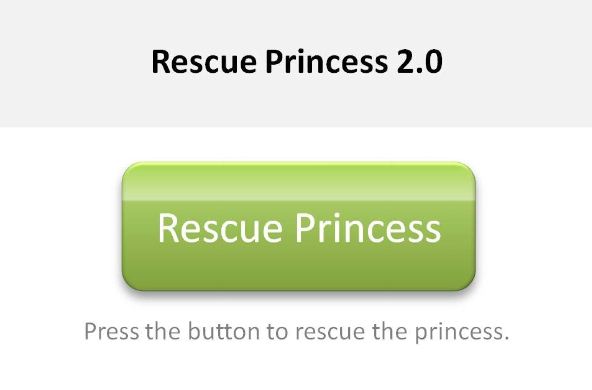 [Speaker Notes: http://www.reddit.com/r/programming/comments/cskem/why_usability_engineers_dont_design_video_games/]
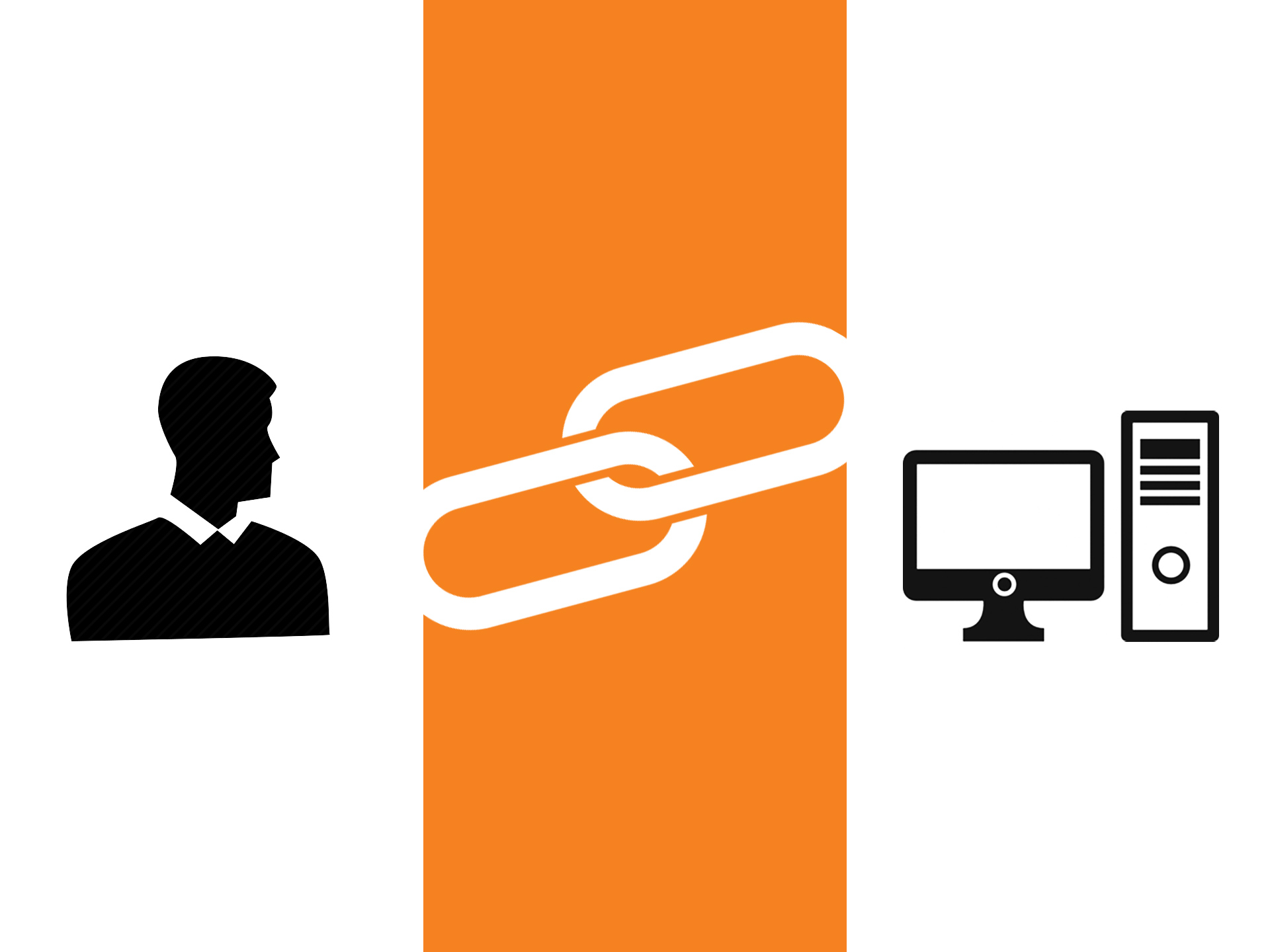 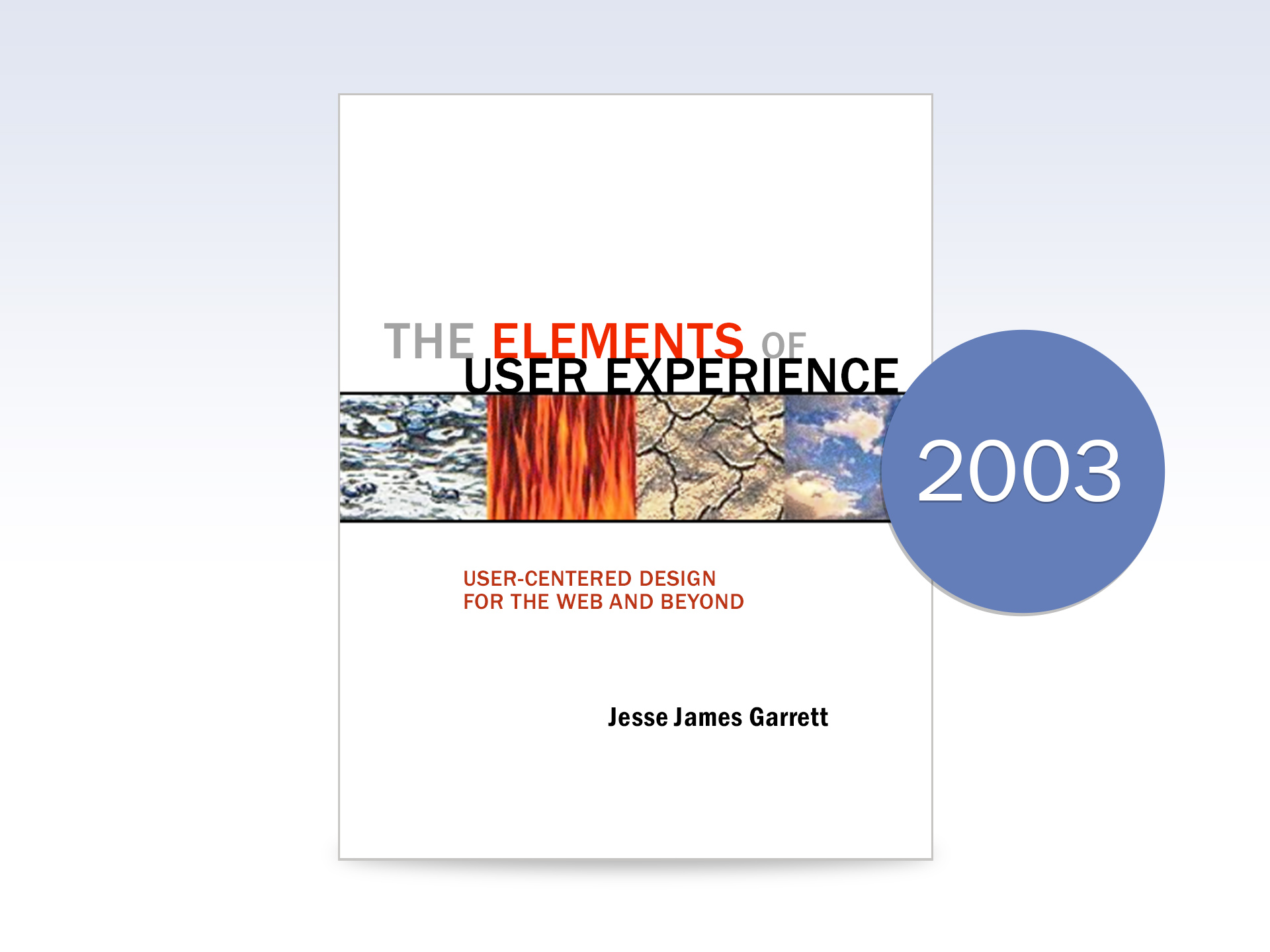 [Speaker Notes: http://www.amazon.com/Elements-User-Experience-User-Centered-Design/dp/0321683684/ref=sr_1_1?ie=UTF8&qid=1308923770&sr=8-1]
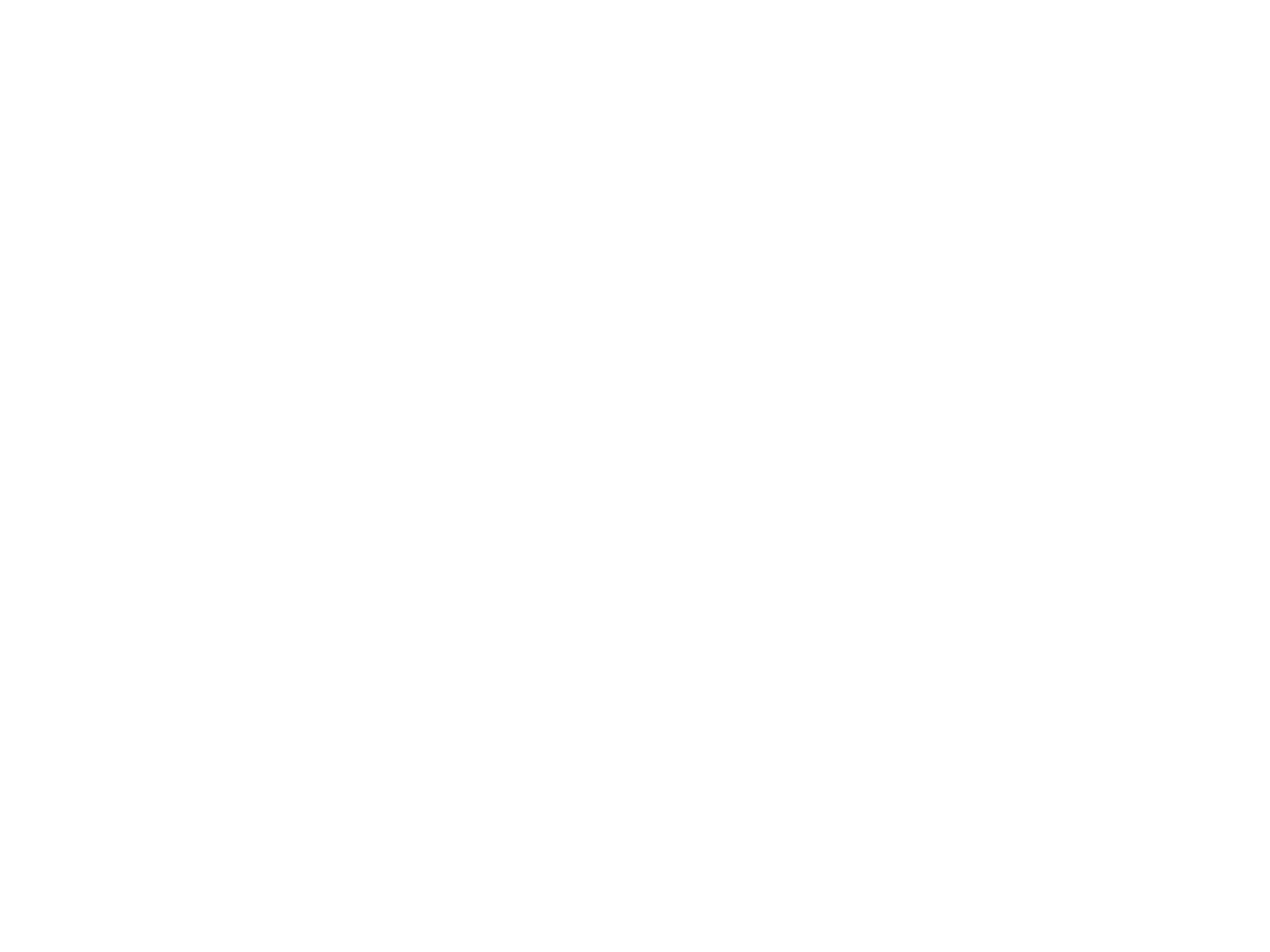 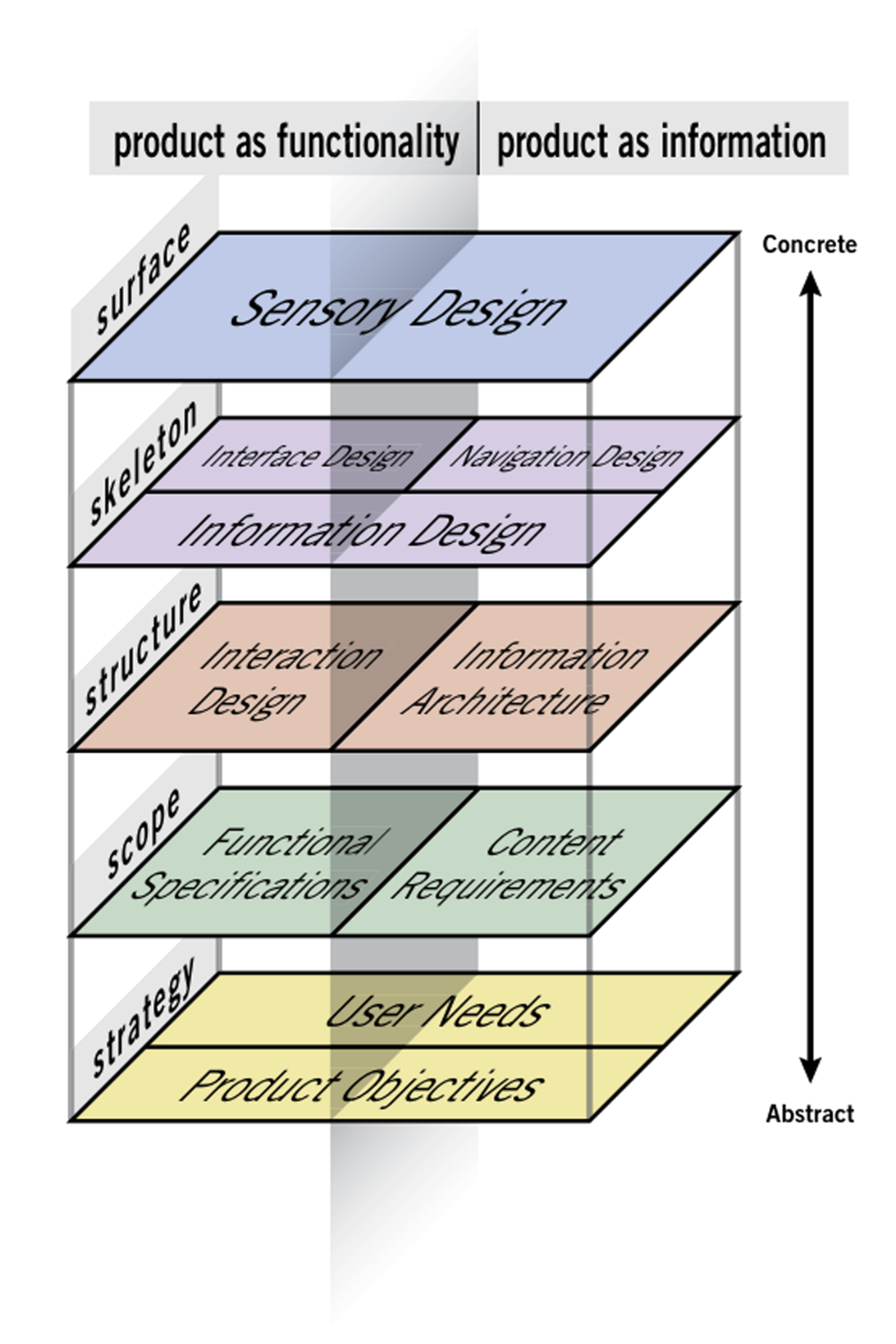 MEGJELENÉS
VÁZ
STRUKTÚRA
TERJEDELEM
STRATÉGIA
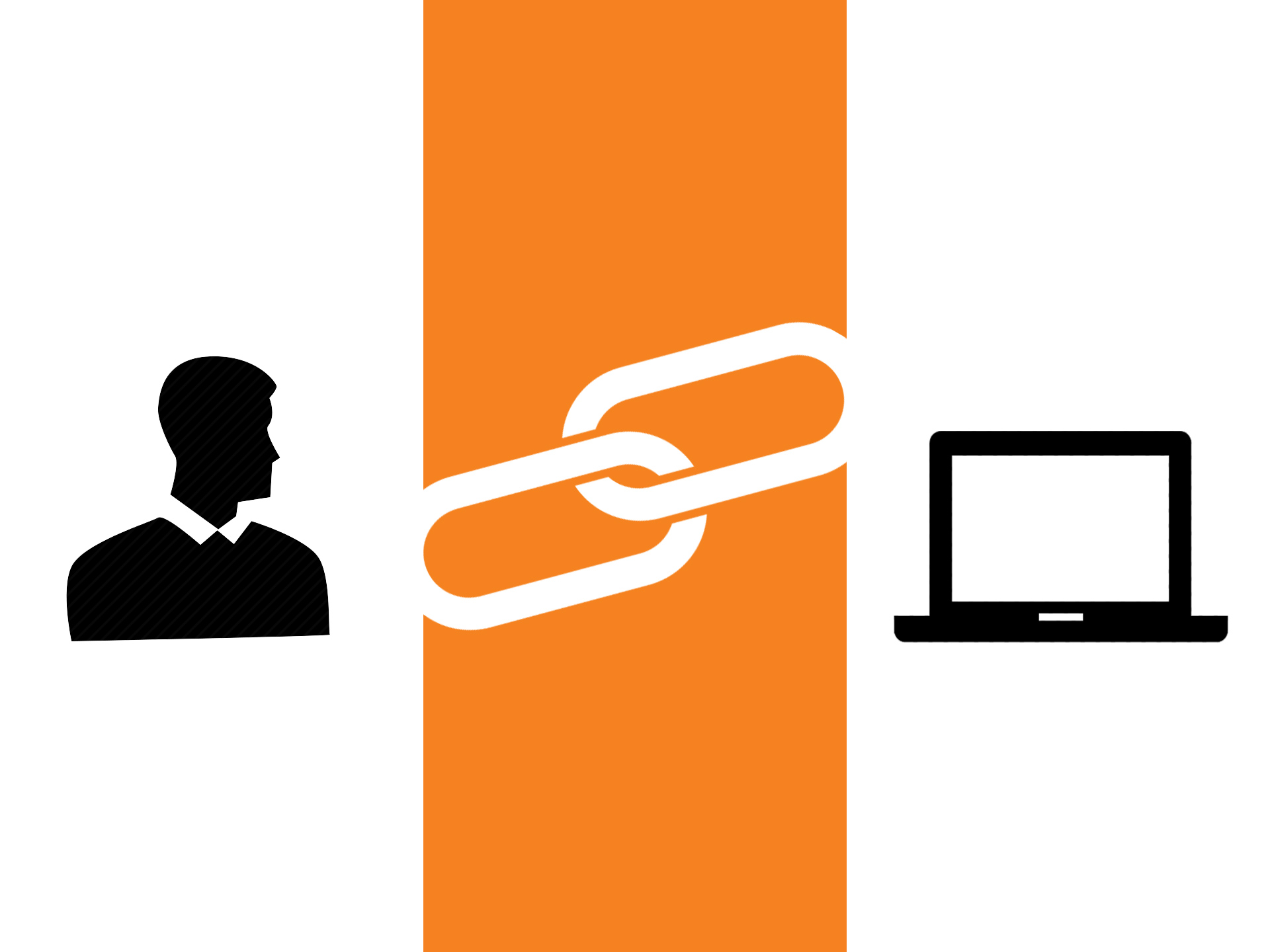 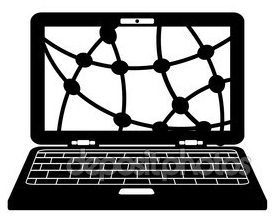 [digitális termék]
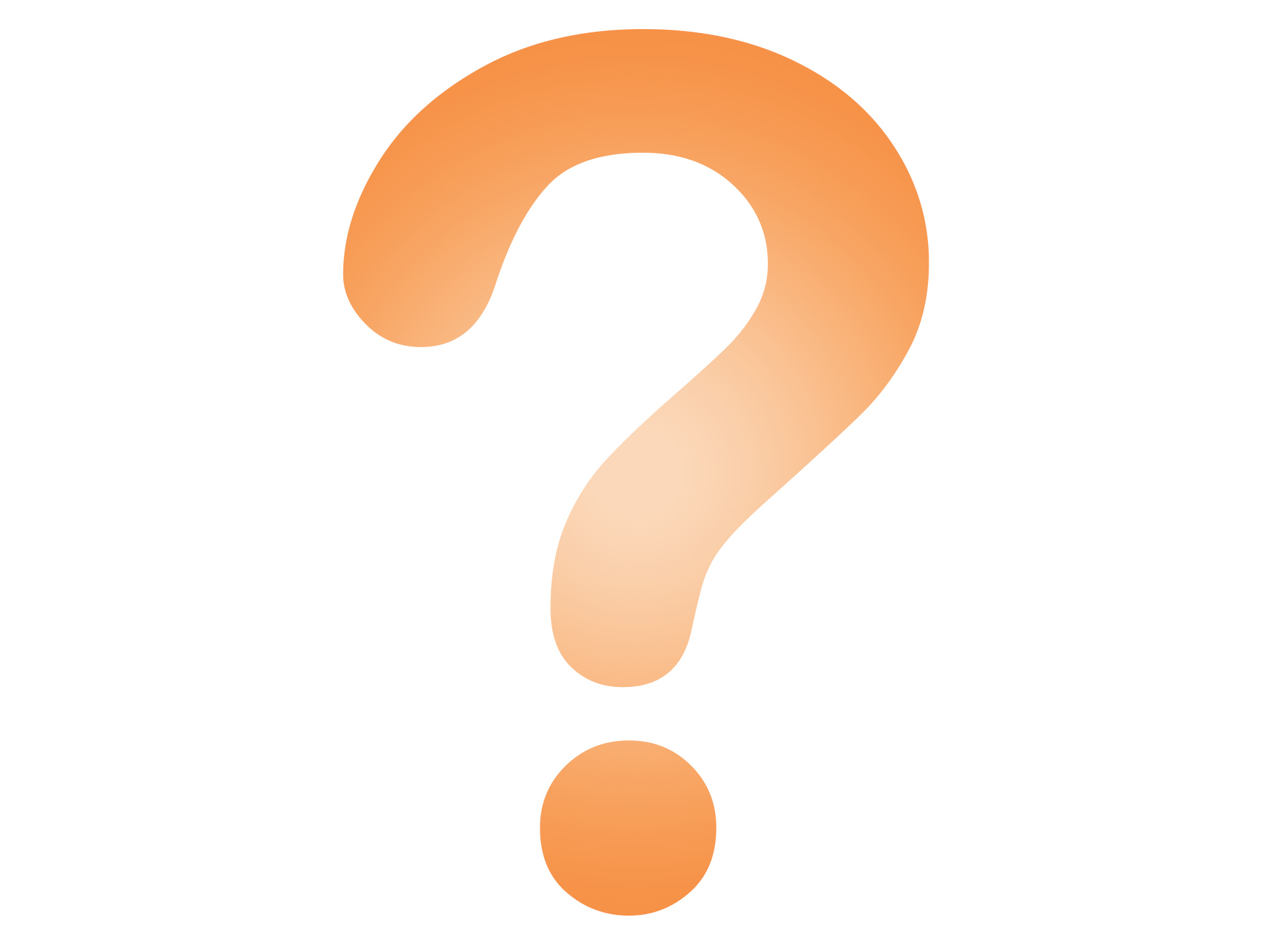 És a többi eszköz?
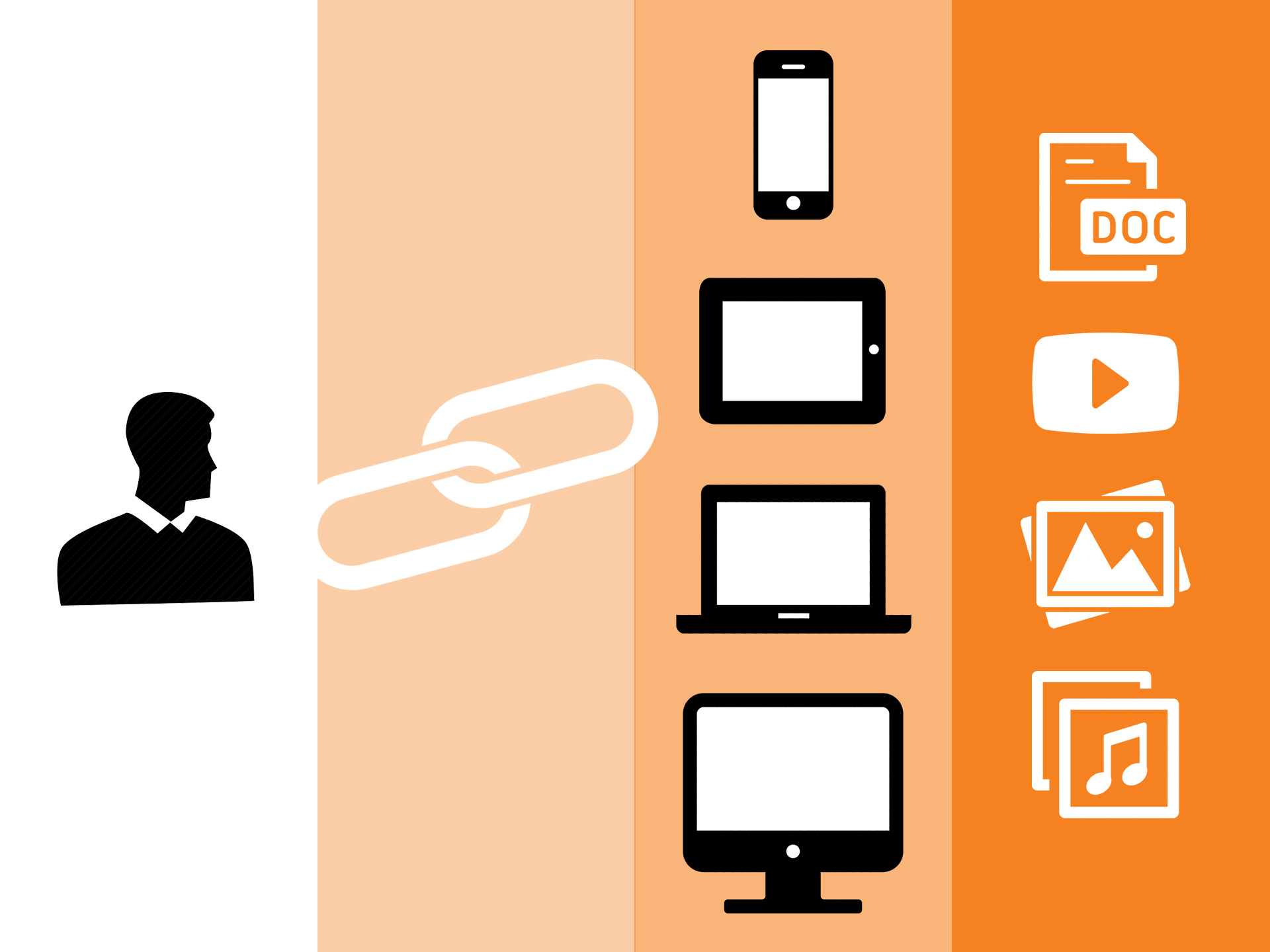 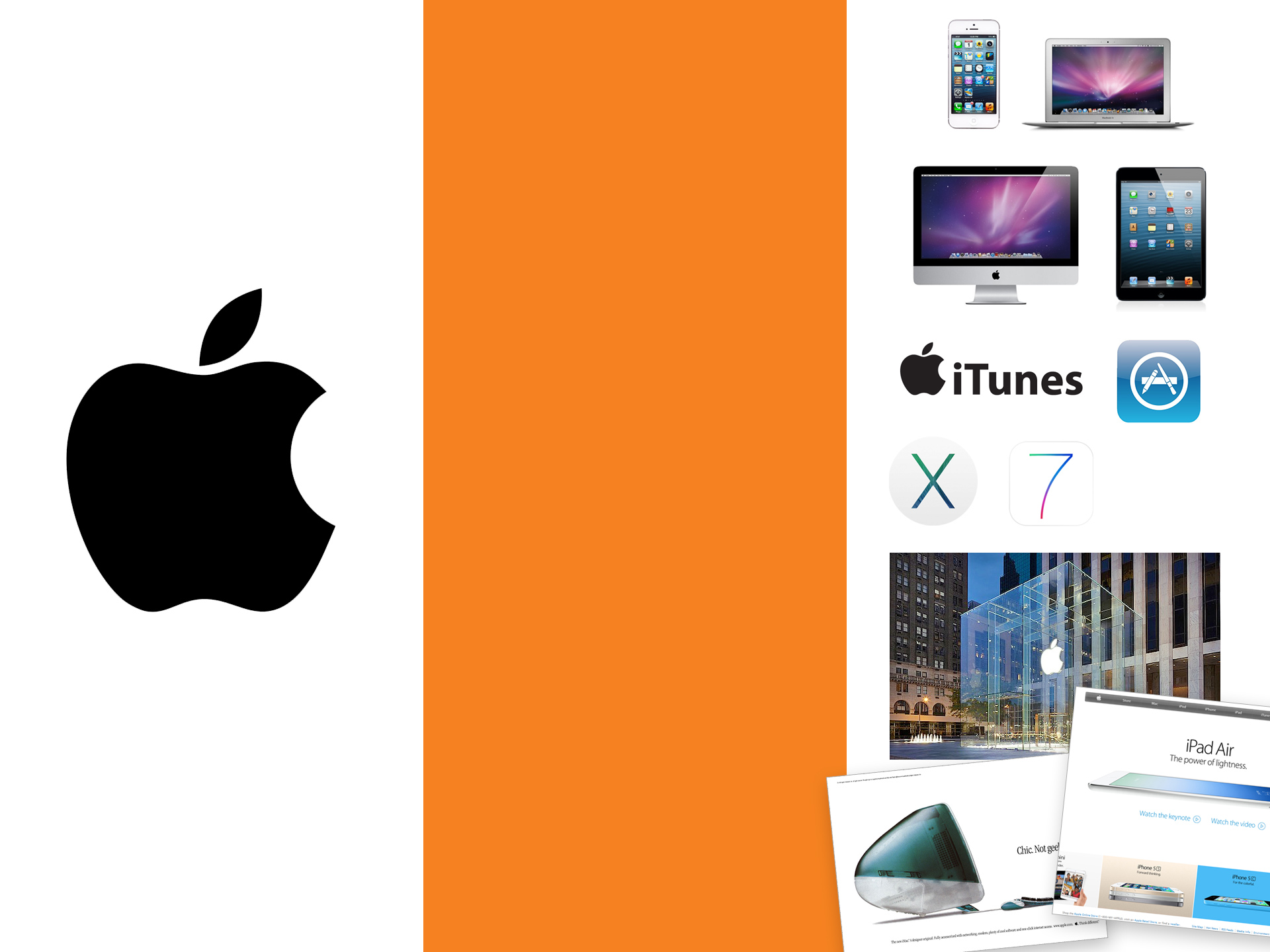 ESZKÖZÖK
OPERÁCIÓS RENDSZEREK, SZOFTVEREK
TARTALOM ÁRUHÁZ
ALKALMAZÁS ÁRUHÁZ
ÜZLETEK
REKLÁMOK
WEBSITE, WEBÁRUHÁZ
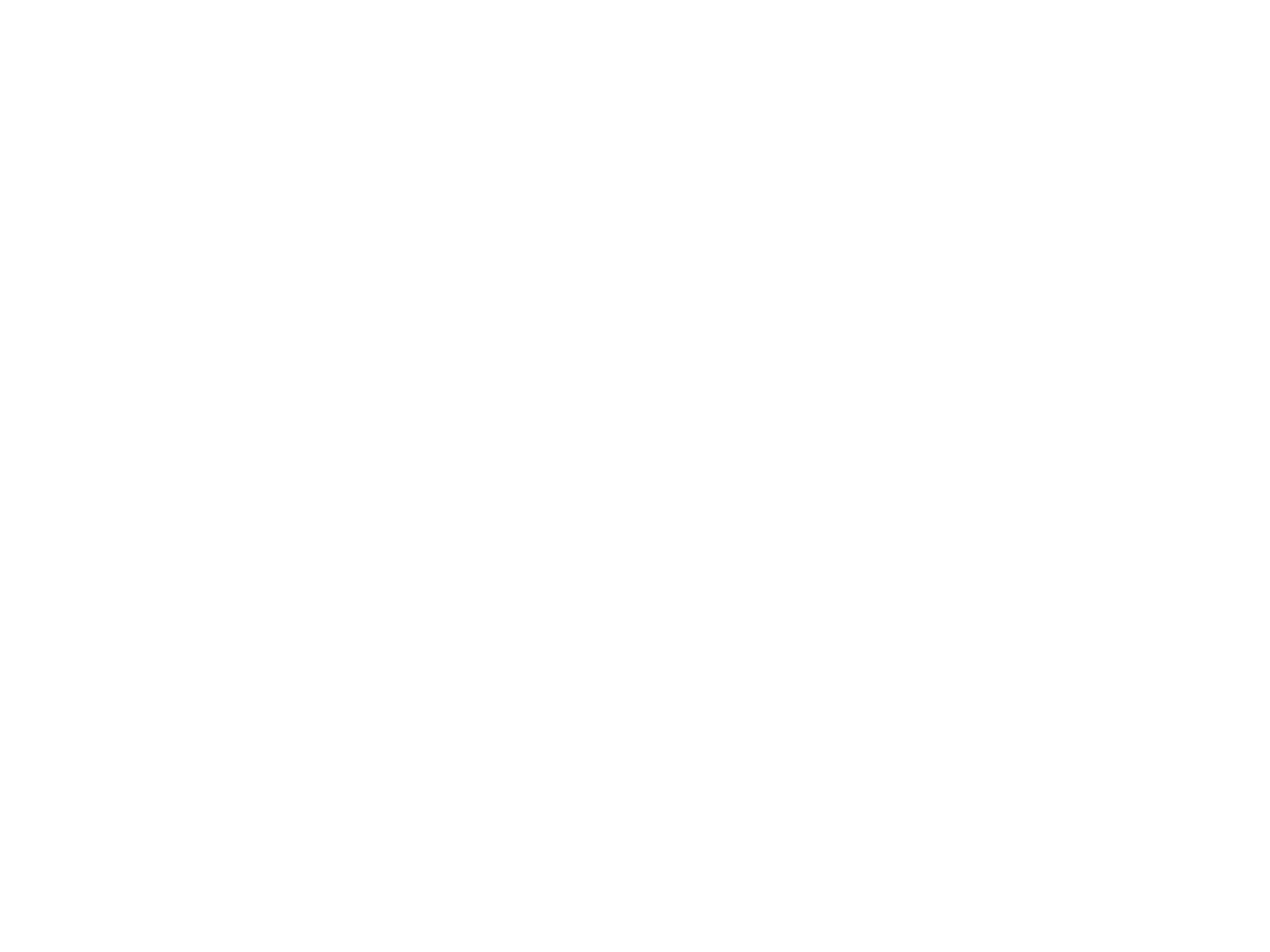 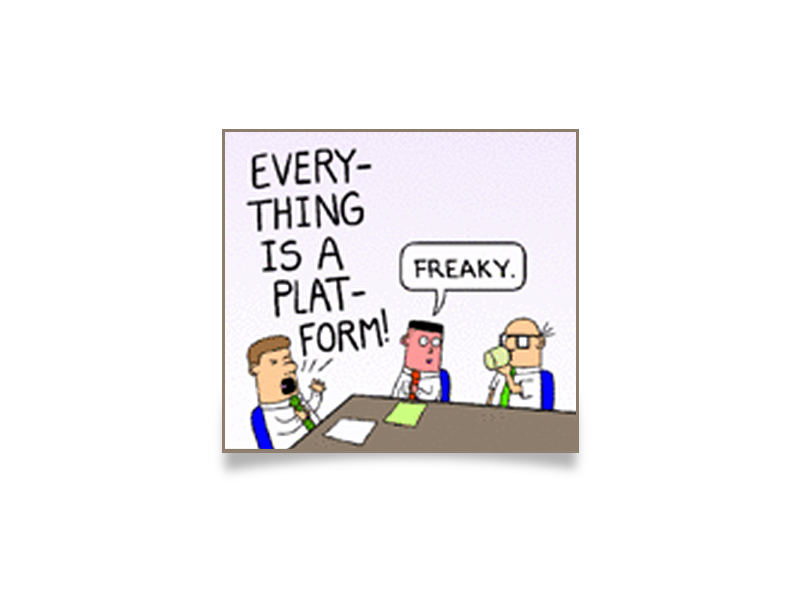 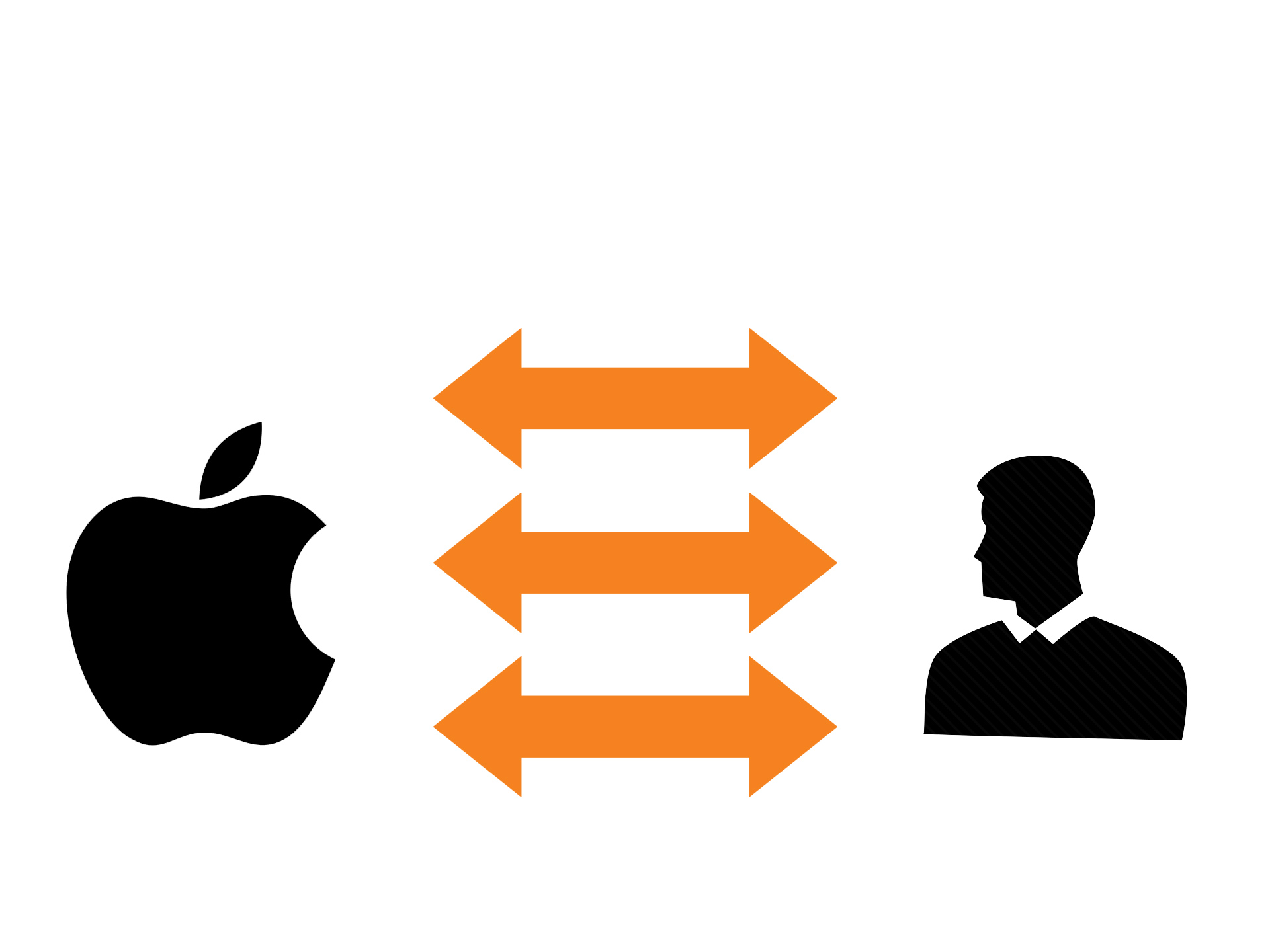 Tökéletes, összehangolt élményt várnak minden csatornán
csatorna
csatorna
csatorna
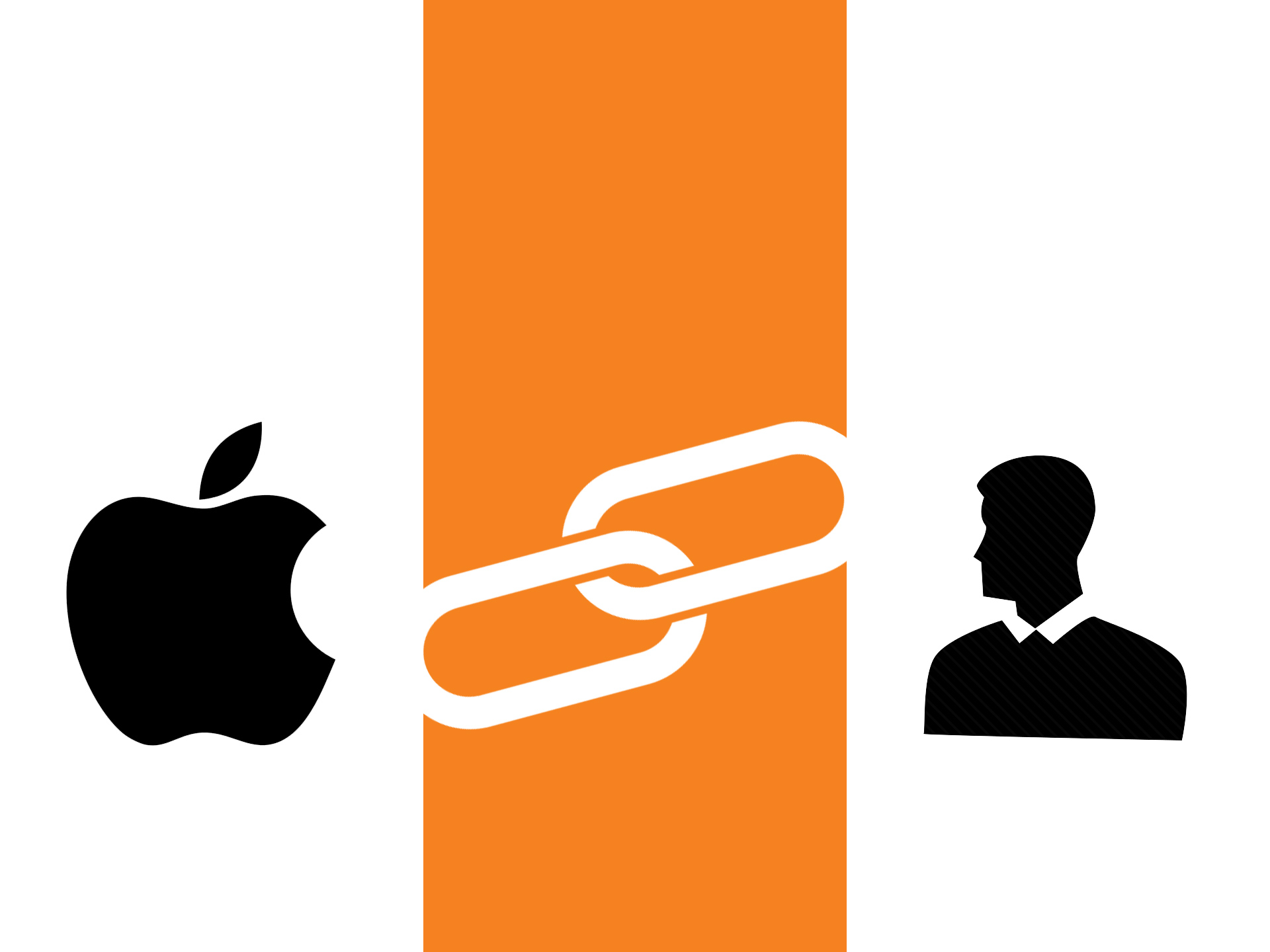 Márka 
és fogyasztó 
kapcsolatán 
dolgozunk
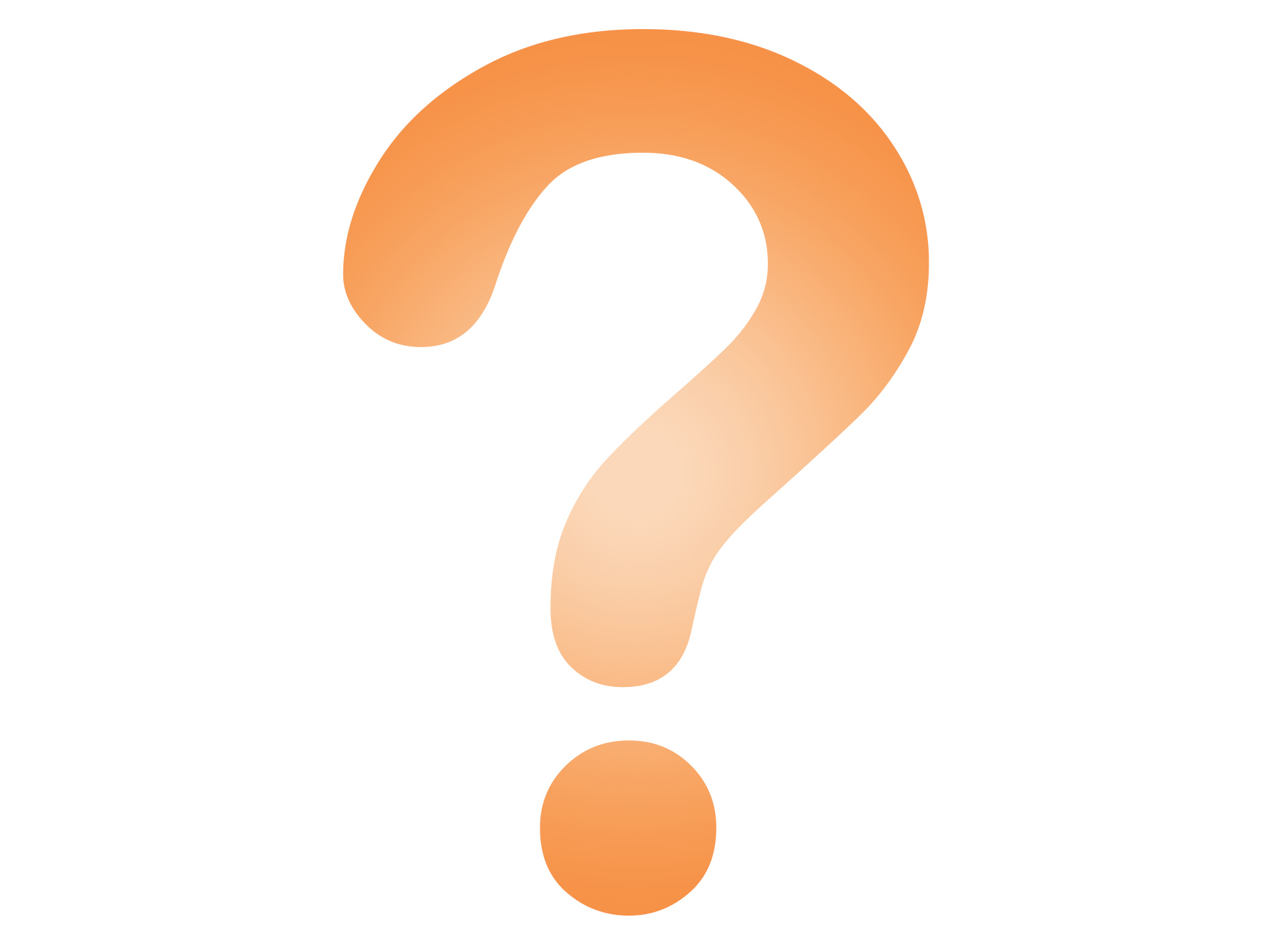 Mivel jár a UX designerek számára?
Nem elég a site-on vagy app-ban bejárt útvonalakra koncentrálni, minden csatornát ismernünk kell…
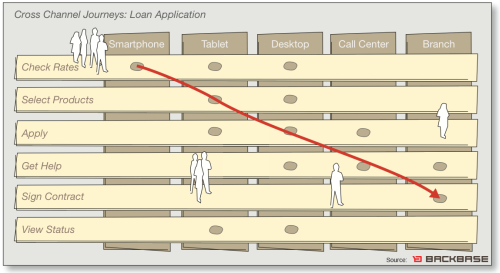 …és a fogyasztók szerepeinek, attitűdjeinek változásait is.
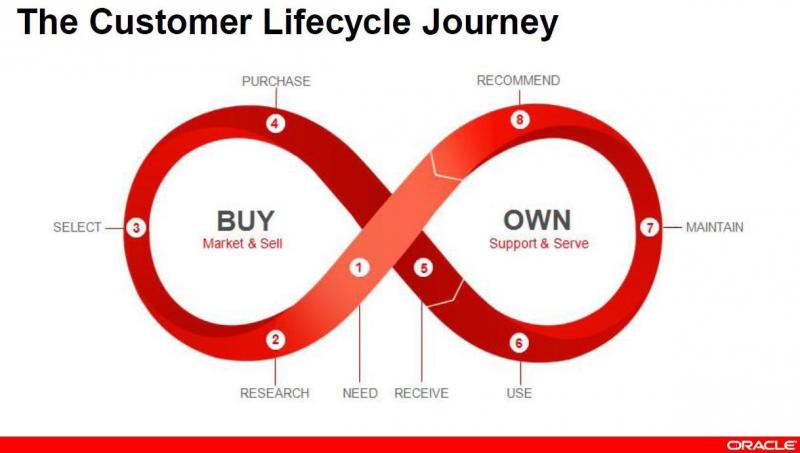 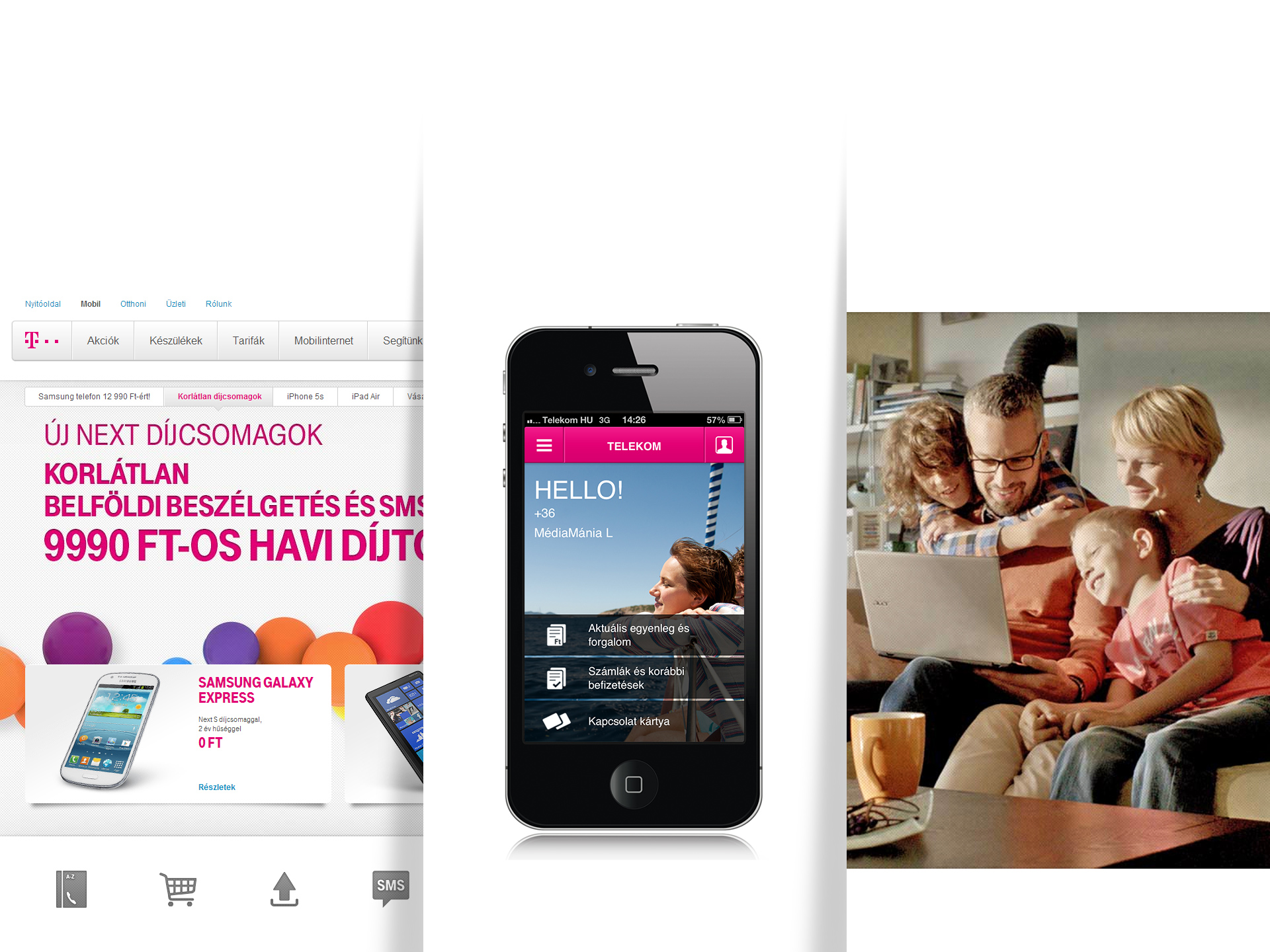 Összeérnek a projektek
Mobil alkalmazás
Website
ATL kampány
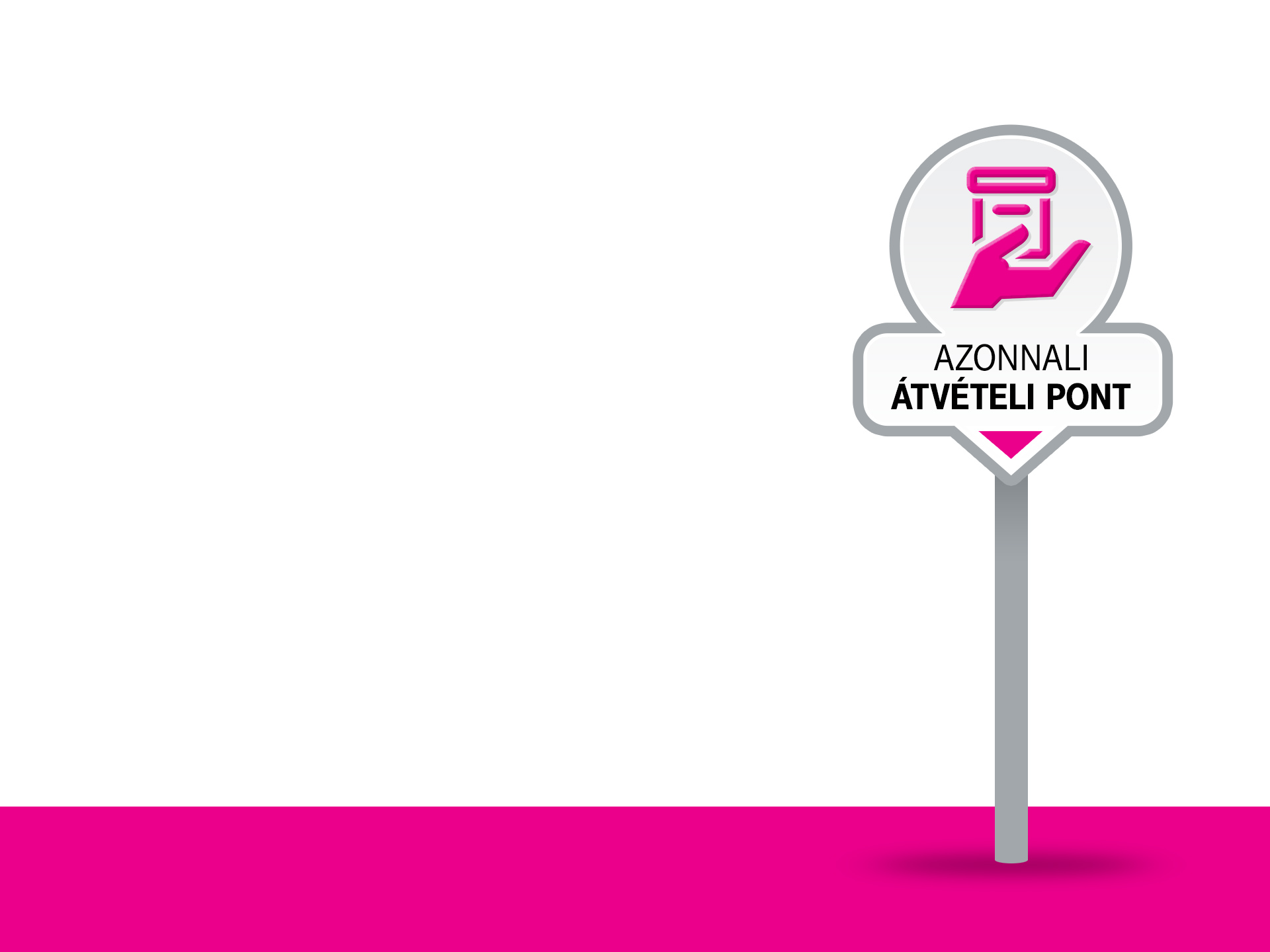 Új helyzetek a munkánkban

Kreatív igazgatóval egyeztetünk
SEM/SEO kérdésekbe belefolyunk
Guide-ot írunk az ügyfélszolgálatnak
Nyomtatott űrlapokat tesztelünk
Webshop funkciót bemutató videón dolgozunk
Webshop funkció offline kivetülését tervezzük meg
Nagy projekteket végigtolunk egyfajta producerként
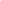 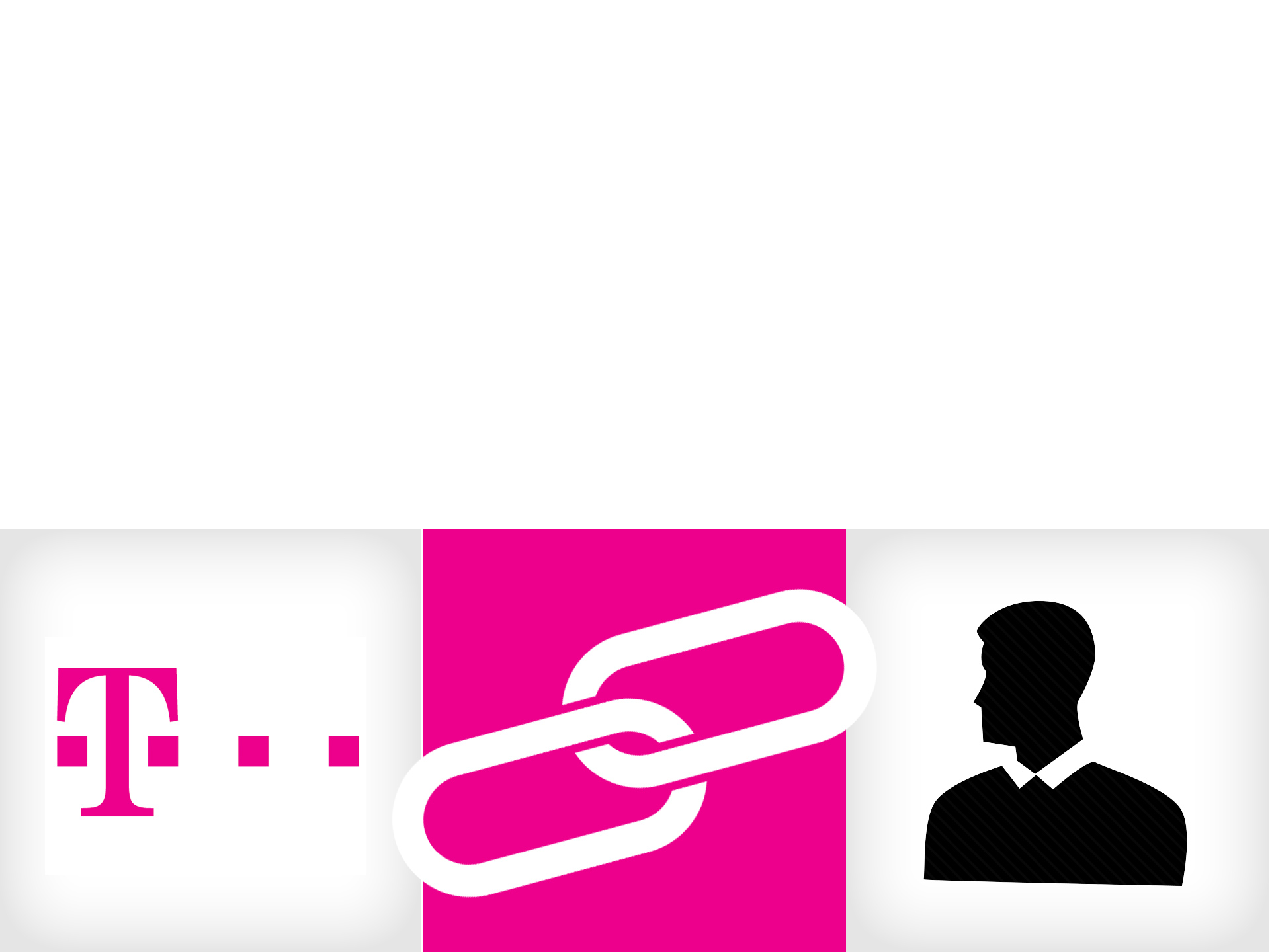 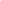 A brand tevékenységeit értenünk kell 
a legegyszerűbb LP megtervezéséhez is
Hűségprogram
Korlátlan díjcsomagok
Online kedvezmények
4G/LTE
Készülék eladás stratégia
Fiatalos kommunikációs platform
ATL kampányok
Social media
SEM, SEO
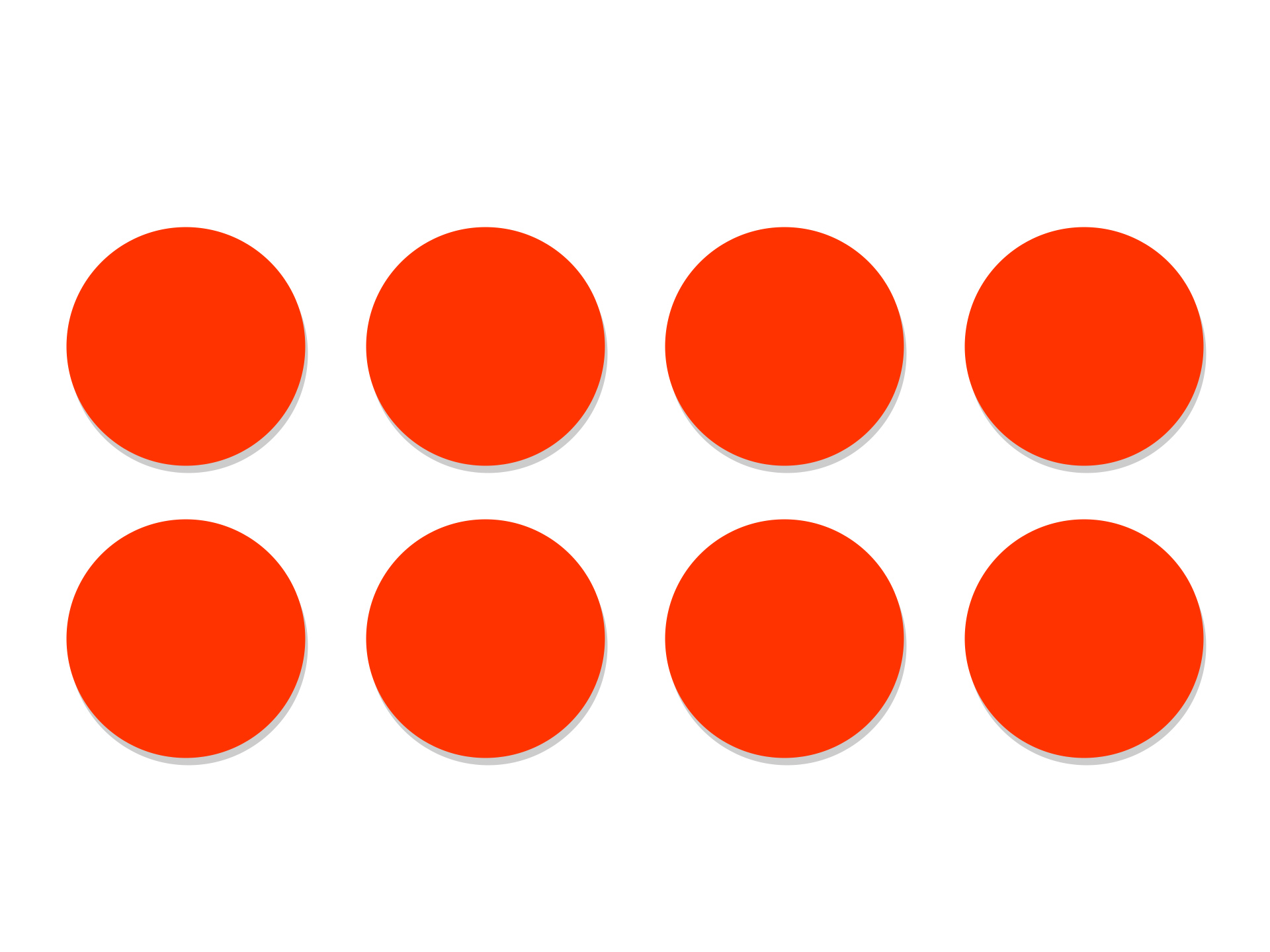 Csapatban kell dolgoznunk
UX
UI
CREA
PROD
DEV
SOCIAL
SEM
ACC
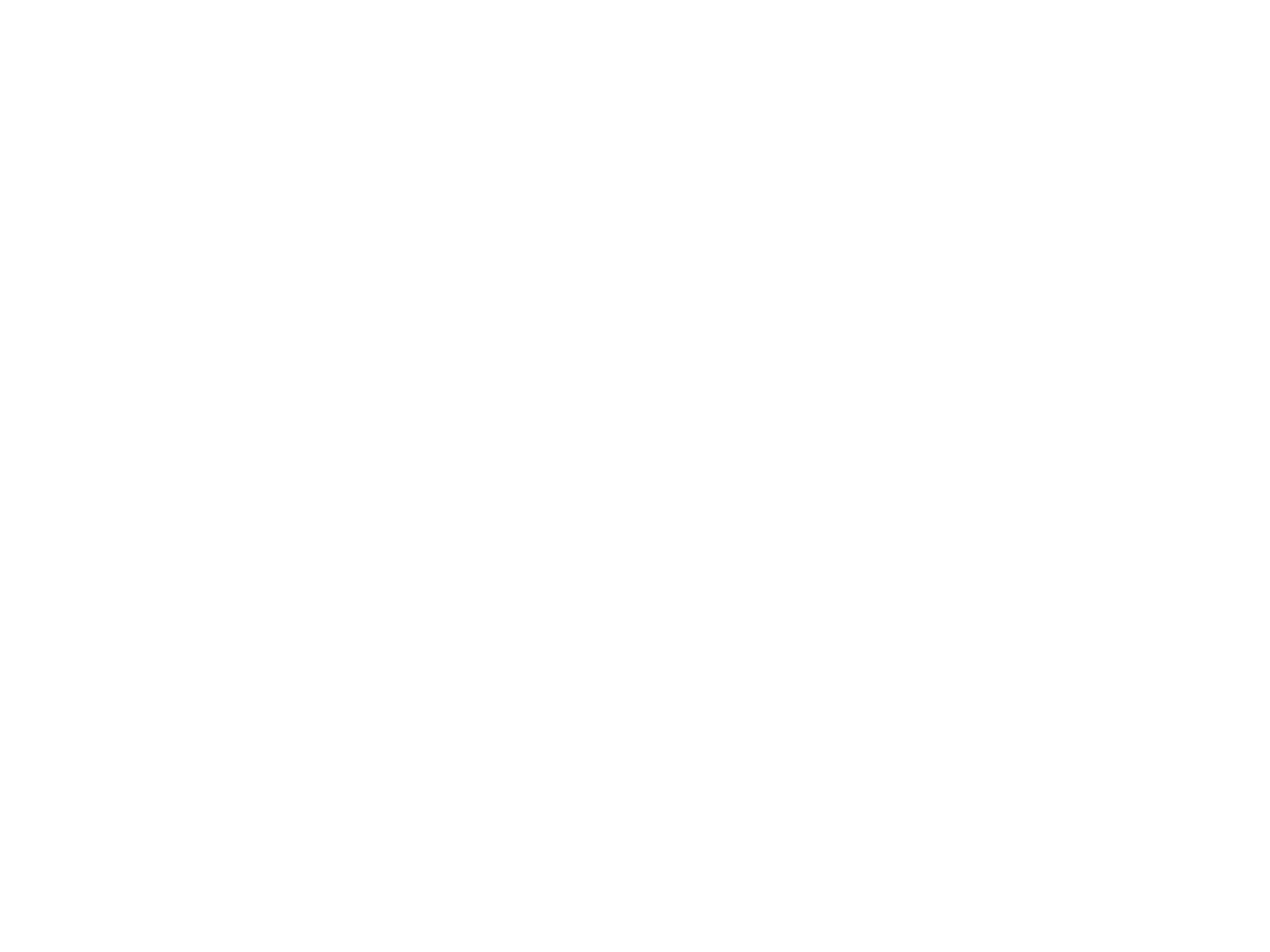 Új szerepektől sem kell megijednünk
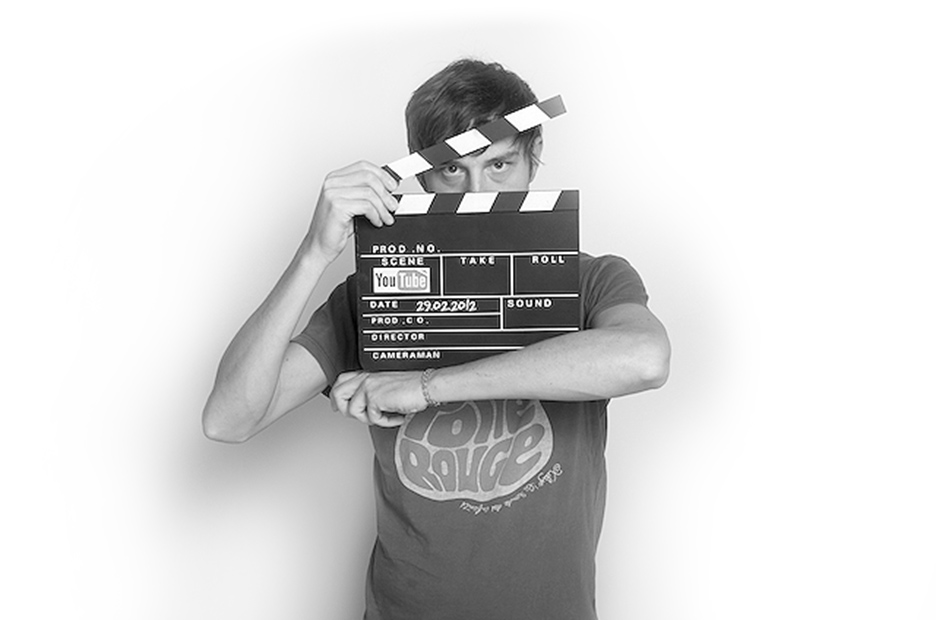 stratégiai gondolkodás
ux producer
ügyfelet kezel
ux researcher
html prototípust épít
grafikai terv felé nyitó drótvázak
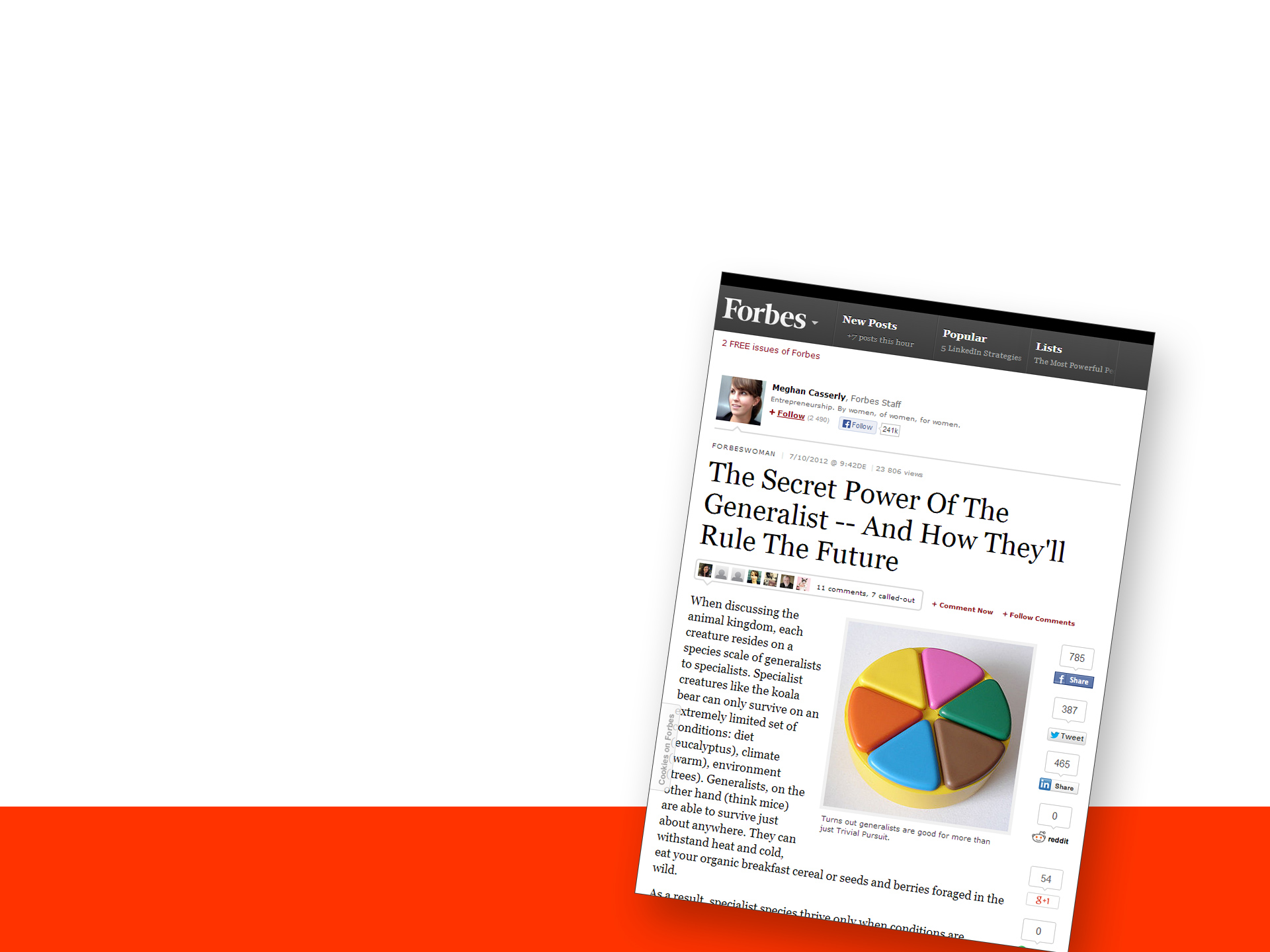 Generalistákra van szükség 
– nem csak UX ágon
[Speaker Notes: http://www.forbes.com/sites/meghancasserly/2012/07/10/the-secret-power-of-the-generalist-and-how-theyll-rule-the-future/]
A saját platformjainkon túl kell lépnünk: 
SERVICE DESIGN
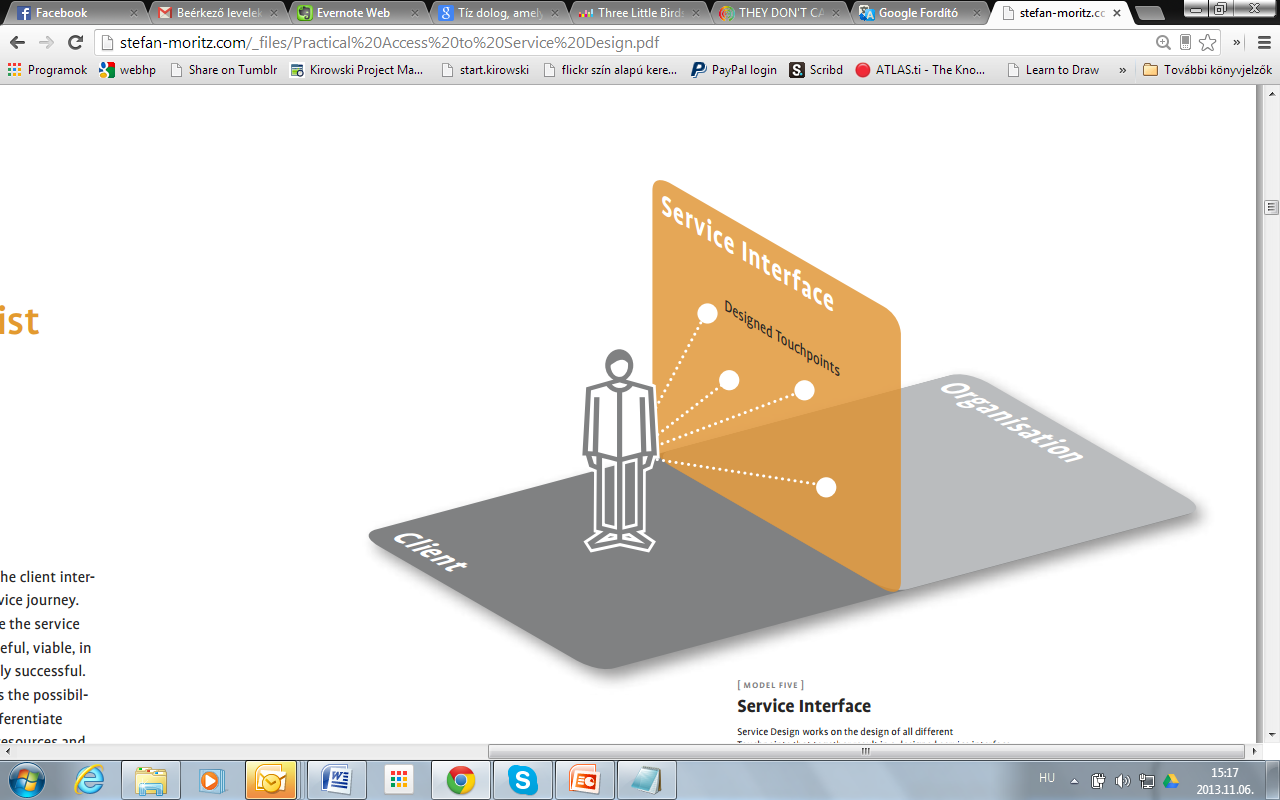 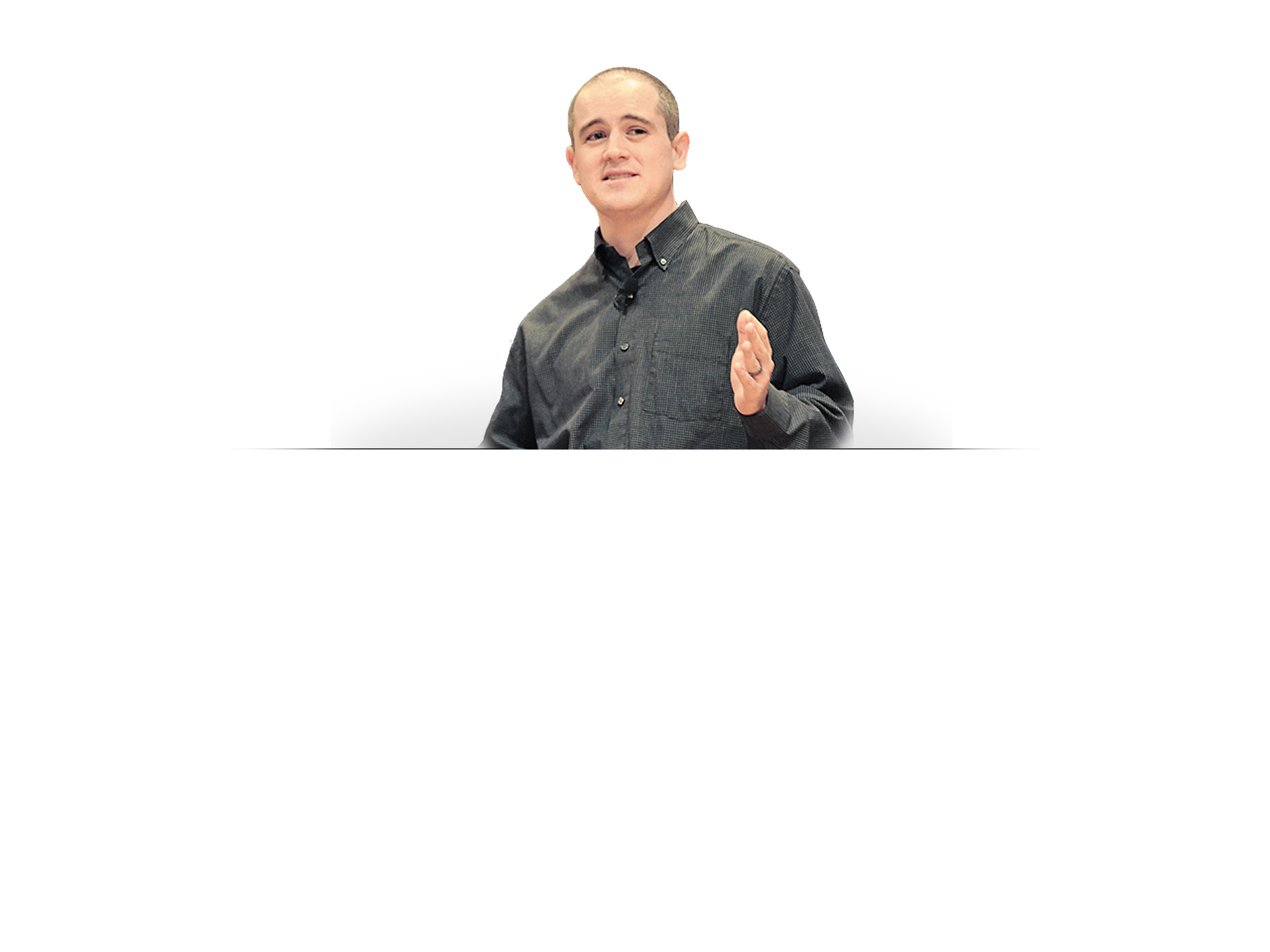 Néha meg tudja 
egy ember is csinálni,
de ritkán
Köszönöm a figyelmet!
laszlo.mezei@kirowskiisobar.com